YUTMA  GÜÇLÜĞÜ  OLAN HASTAYA  YAKLAŞIM
Prof.Dr. Ahmet Dobrucalı
İstanbul Üniversitesi Cerrahpaşa
Cerrahpaşa Tıp Fakültesi
Gastroenteroloji Bilim Dalı
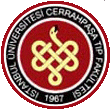 1
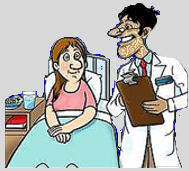 Özofagusun  fizik muayenesi sınırlıdır !
Anamnez: Heartburn, disfaji, regürjitasyon, odinofaji.siyalore, retrosternal ağrı. 

Servikal / supraklavikular lenfadenopati, halitosis, servikal  krepitasyon (ciltaltı amfizem),tylosis.

CREST  sendromu
Anamnez 
ve  
    Teşhise yönelik testlerin kullanılması
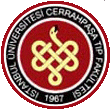 2
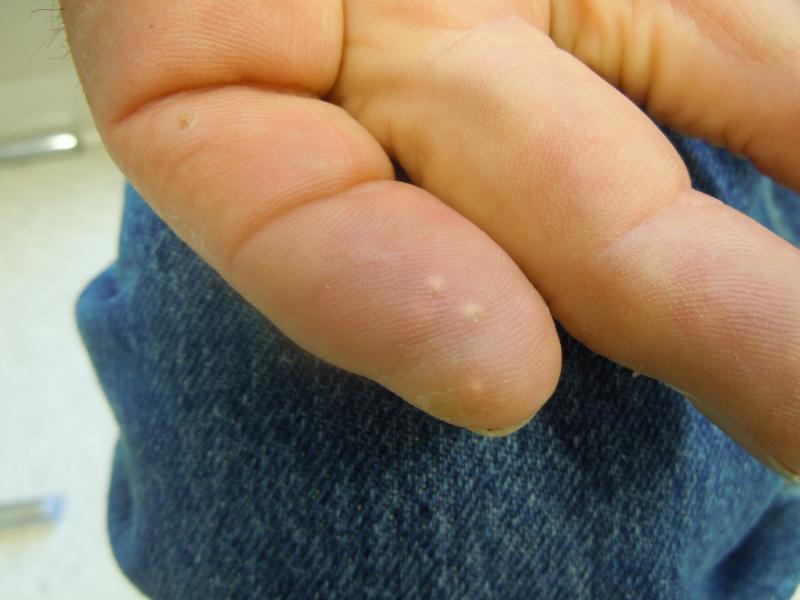 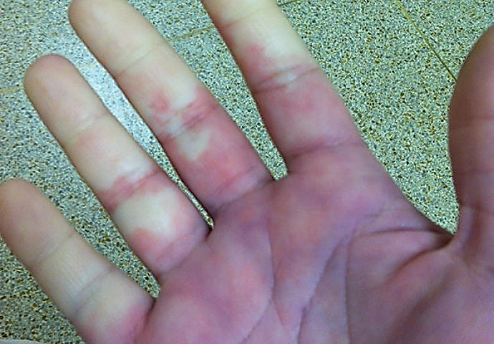 Calcinosis cutis
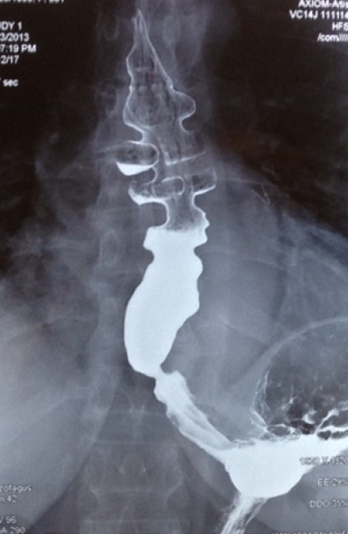 Raynoud
CREST
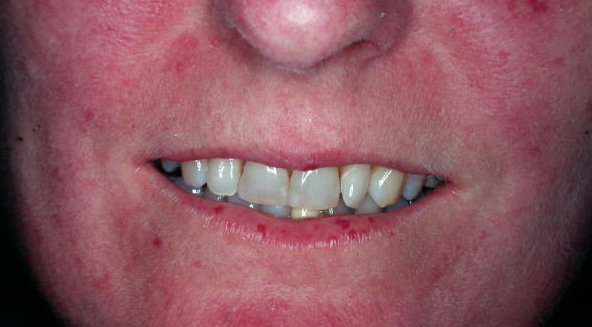 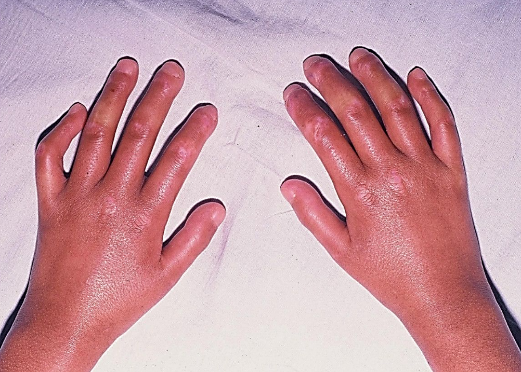 Esophagus motilite 
bozukluğu
Telanjiektazi
Sclerodaktili
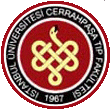 3
Sistemik sklerozda GIS tutulumu
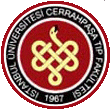 4
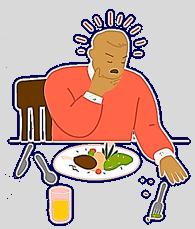 Yutma güçlüğü olan hastaya yaklaşımda  anamnez önemli !!
Orofaringeal disfaji ?


Özofagial disfaji ?
Lokasyon ?

Katı ve / veya sıvı gıdalarla disfaji ?

Progresiv ?, intermitant ?

Semptom süresi ?

Kilo kaybı ?
Odinofaji
Globus histerikus
Dispne
Fagofobi
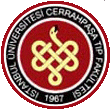 5
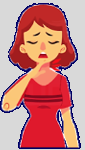 Globus hystericus
Globus histerikus ve gerçek disfaji arasında ayırıcı tanı yapmak genellikle kolaydır. Boğazda düğümlenme veya sıkışma hissi (globus hissi) olan genç hastalarda özellikle emotianal stres sonrası semptomlar arttığında globus histerikus  olasılığı yüksektir.

Globus hissi, sensöriyel veya psikolojik bir bozukluktur,ancak gerçek disfaji fonksiyonel veya organik nedenlere bağlıdır.

Yaşlılarda krikofaringeal spazmdan ayırt etmek zor olabilir.
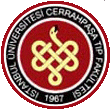 6
Özofagial disfaji (Low dysphagia)
Özofagial disfaji, gıdanın yemek borusundan geçişi sırasında yaşanan zorluktur. Hastalar yutkunma işleminden sonra gıdaların özofagus içinde ilerlemesinde ve mideye geçişinde bir güçlük olmasından şikayet ederler.

Motor  fonksiyon bozukluğundan  veya  pasajı daraltan organik nedenlerden kaynaklanabilir.
Özellik
Paradoks / İntermitan  disfaji

Katı sıvı gıda ayrımı olmayan disfaji. Arada  semptomsuz dönemler olabilir. Genellikle motor fonksiyon bozukluğunu düşündürür.          Aralıklı retrosternal ağrı ile birlikte olduğunda bu olasılık güçlenir. Uzun dönemde yavaş progresyon gösterebilir.
Progresiv disfaji
 
Yalnızca katı gıdalarla ortaya çıkan, zamanla sıvı gıdalarda da oluşabilen disfaji. Genellikle özofagus çapı <15 mm olduğunda belirgin klinik bulgu verir hale gelir.  Lümeni daraltan organik bir lezyonun varlığını  düşündürür.
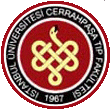 7
Özofagial disfaji nedenleri
ÖZOFAGUSUN MOTOR FONKSİYON BOZUKLUKLARI

Achalasia

Scleroderma

Diğer motor fonk. bozuklukları  (DÖS, HAÖS)
MUKOZAL HASTALIKLAR

Kronik gastroözofagial reflüye bağlı               peptik striktür

Halka  ve web ler    
     (Plummer Vinson sendr. Shatski halk.)

Özofagus  tümörleri

Kostik hasarlanma 
    (Çamaşır suyu, kezzap, kül suyu, ilaçlar)    
  
Radyoterapi   

İnfeksiyöz özofajitler

Yatrojenik (Anastomoz, Nissen, endoskopik girişimler)

Eozinofilik özofajit
MEDİASTİNAL HASTALIKLAR

 Tümörler                                               (Akciğer kanseri, lenfoma vb) 

• Enfeksiyonlar                                                 (Tbc, histoplasmosis) 

• Kardiyovasküler                                    (Dilate atrium, büyük damar, anevrizma basısı)
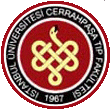 8
Organik nedenlere bağlı disfajide skorlama
9
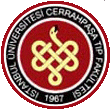 Siersema P. Gastroıntestinal Endoscopy 2009
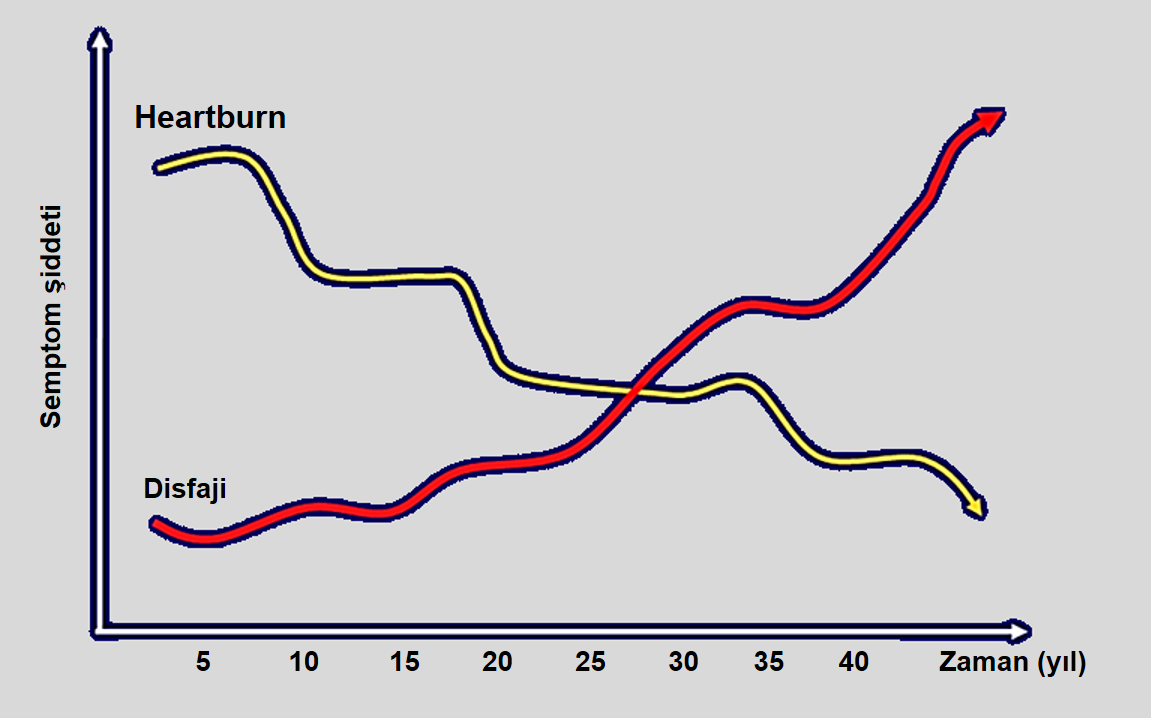 Peptik striktür
Uzun süreden beri olan                                            yavaş progresiv / intermitant  disfaji . Hafif  kilo kaybı olabilir. Disfajinin belirgin                                                          hale gelmesi sonrasında                                         reflü semptomlarında                                                   azalma görülebilir.
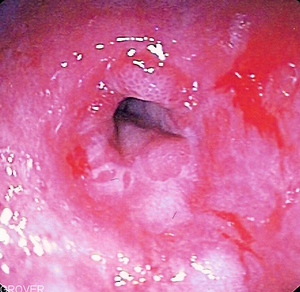 Akalazya
Progresiv disfaji peptik striktür, malignite ve akalazyanın belirtisi olabilir
Kısa sürede (<6ay) gelişen progresiv disfaji + Yaşlı hasta  +  Belirgin kilo kaybı.
Retrosternal                                              ağrı olabilir.
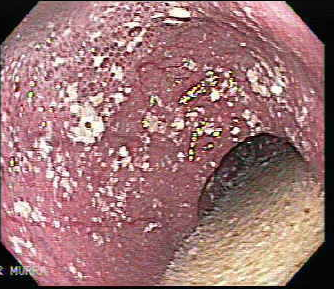 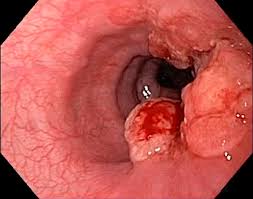 Yıllar içinde       yavaş progresyon gösteren paradoks veya intermitant karakterde disfaji ve regürjitasyon. Genellikle  uzun     dönemde kilo kaybı eşlik eder.
Özofagus kanseri
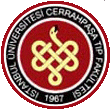 10
Hipertansif alt özofagus sfinkteri
Nutcraker özofagus
Diffüz özofagial spazm
Nonspesifik motor 
 fonksiyon bozukluğu
Akalazya
Özofagus motor fonksiyon bozukluklarında disfaji
%2
%10
%13
%39
%36
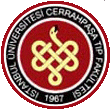 11
Akalazya ve hipertansif alt özofagus sfinkteri
6%
36%
Nutcracker özofagus
48%
10%
Özofagus motor fonksiyon bozukluklarında retrosternal ağrı
Nonspesifik motor  
fonksiyon bozukluğu
Diffüz özofagial spazm
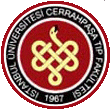 12
Orofaringeal disfaji (High dysphagia)
Orofaringeal disfaji, gıdanın orofarinksten yemek borusuna geçirilmesinde güçlük olarak ifade edilir ve nöromüsküler disfonksiyondan veya mekanik bir engelden kaynaklanabilir. Hastalar yutkunmayı başlatamadıklarını ifade edebilir. 

Orofaringeal disfajiye eşlik eden tanımlanmış bir nörolojik durum olduğunda tanı  olasılığı artar.
Semptomlar;

Yutmayı başlatmada zorluk
Trakeal aspirasyon, öksürük
Nazal konuşma
Azalmış öksürük refleksi
Boğulma
Dizartri ve diplopi
Ağız kokusu (Zenker divertikülü)
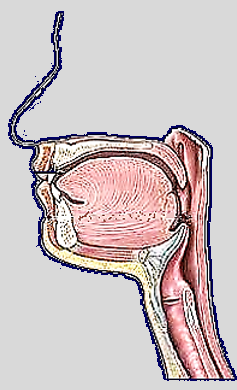 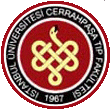 13
Orofaringeal disfaji nedenleri
MEKANİK VE OBSTRÜKTİF NEDENLER 

Web'ler (Plummer Winson synd.)
Enfeksiyonlar
Tromegali
Lenfadenopati
Zenker divertikülü
Azalmış kas uyumu (Miyozit, fibroz)
Baş ve boyun kanserleri
Servikal osteofitler
Orofaringeal neoplazmalar
NÖROMÜSKÜLER NEDENLER 

Merkezi sinir sistemi hastalıkları;

     - İnme (>% 30)
     - Parkinson (% 52-82)
     - Kraniyal sinir veya bulber paralizi
     - Multipl skleroz 
     - Alzheimer (% 84)
 
ÜÖS kasılma bozuklukları;

     - Krikofarengeal spazm
     - Miyastenia gravis
     - Okülofarengeal distrofi
DİĞER NEDENLER

 Kötü  dental hijyen

 Oral ülserler

 Xerostomia

 Uzun süre penisilinamin kullanımı
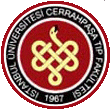 14
Akut serebrovasküler hasarlanmada hastaların 1/3  inde orofaringeal disfaji  gelişir. Evde bakım gerektiren hastaların      %30-40 ında  aspirasyonla komplike olabilen disfaji görülür.
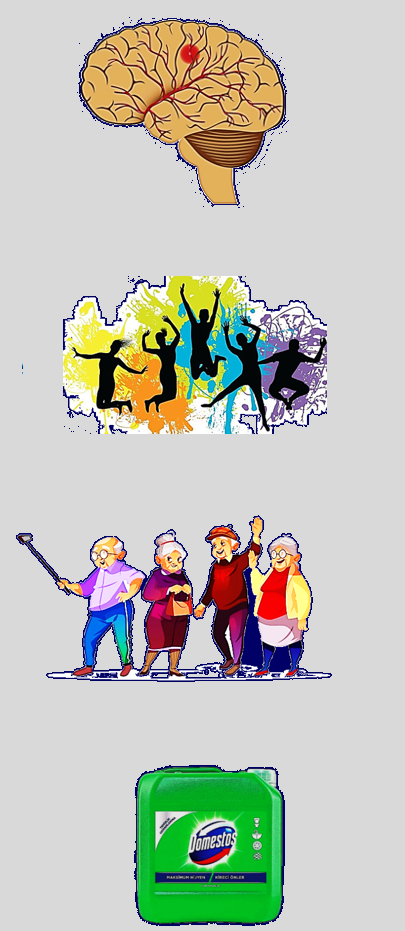 Genç popülasyonda;
 
Baş / boyun travmaları, ağız, larynx, farinks ve servikal bölge                             tümörleri
Yaşlı popülasyonda; 

Özofagus  ve  komşu organ  tümörleri, peptik striktür
Gelişmekte olan ülkelerde koroziv  madde içimi ve tüberküloz
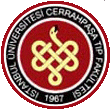 15
Disfajinin araştırılmasında kullanılabilecek testler
Baryumlu pasaj grafisi;                                                  Zenker, trakeal aspirasyon, motor fonksiyon bozuklukları, striktür, halka, web, vasküler bası, kanser, candidiasis

Endoskopi;                                                                  Kanser, özofajit, striktür, dıştan bası, akalazya

Özofagial manometri;                                                      Motor fonksiyon bozuklukları

Nörolojik muayene (EMG);                                                                    Orofaringeal disfajiye neden olabilecek nörolojik hastalıklar
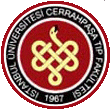 16
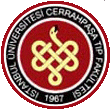 17
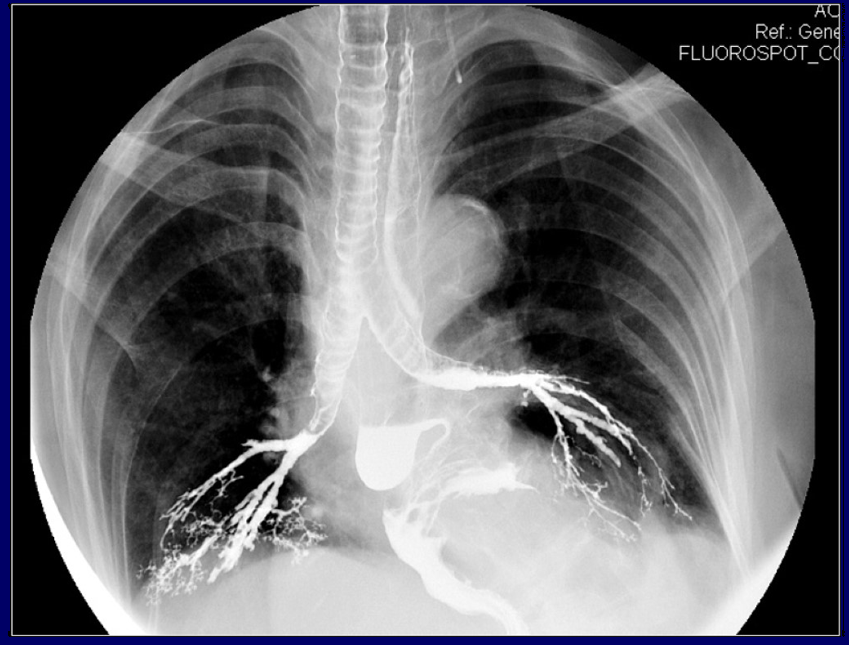 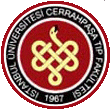 18
Appaerance  of  barium passage through the esophagogastric              junction  in barium series (Video)
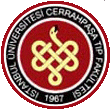 19
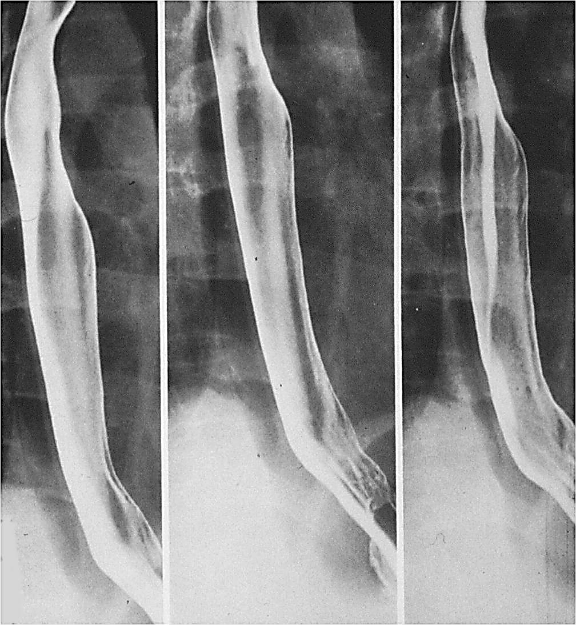 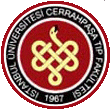 Appaerance of normal esophagus  in barium series
20
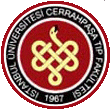 21
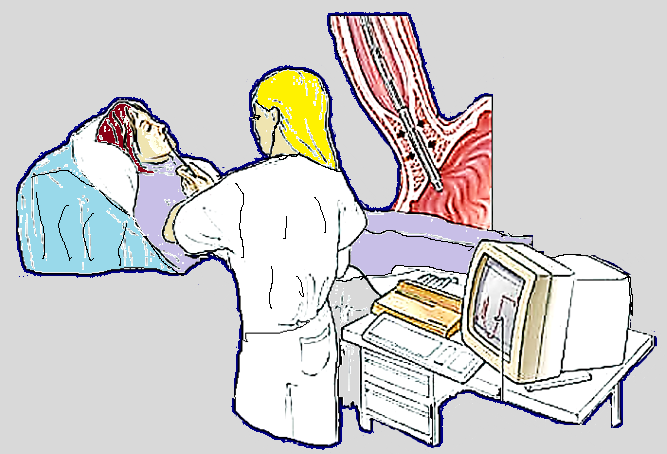 Esophageal  manometri
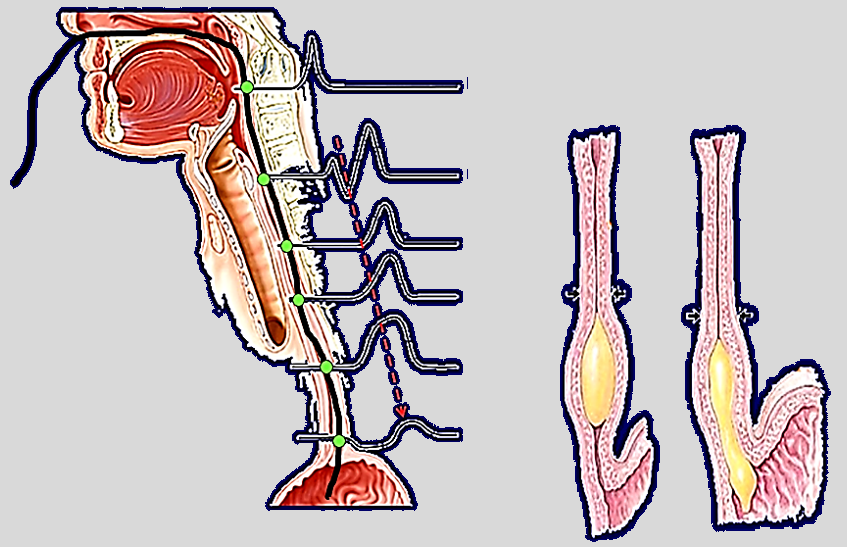 Farinks



ÜÖS



Özofagus








AÖS
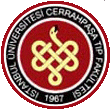 22
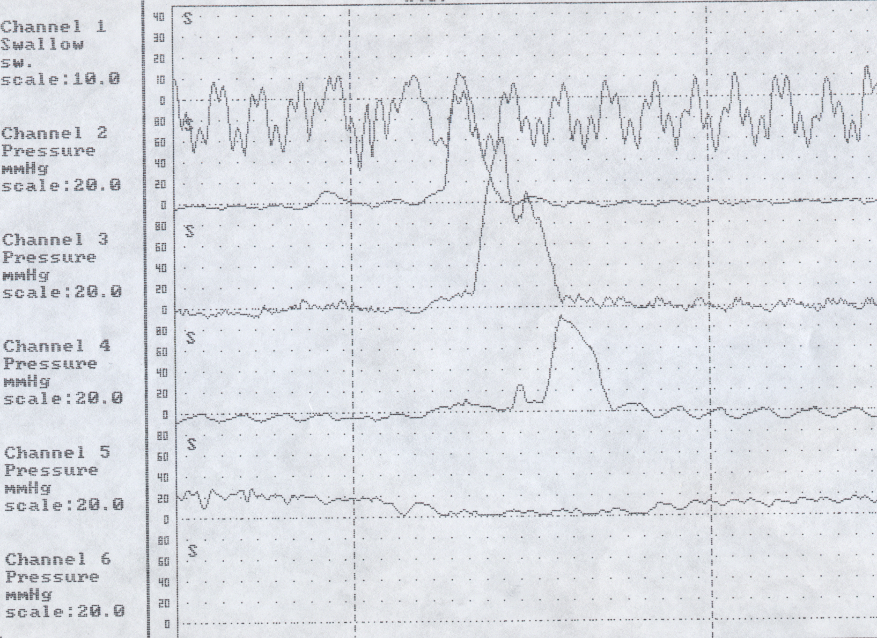 Yutma
AÖS
Normal özofagus
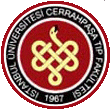 23
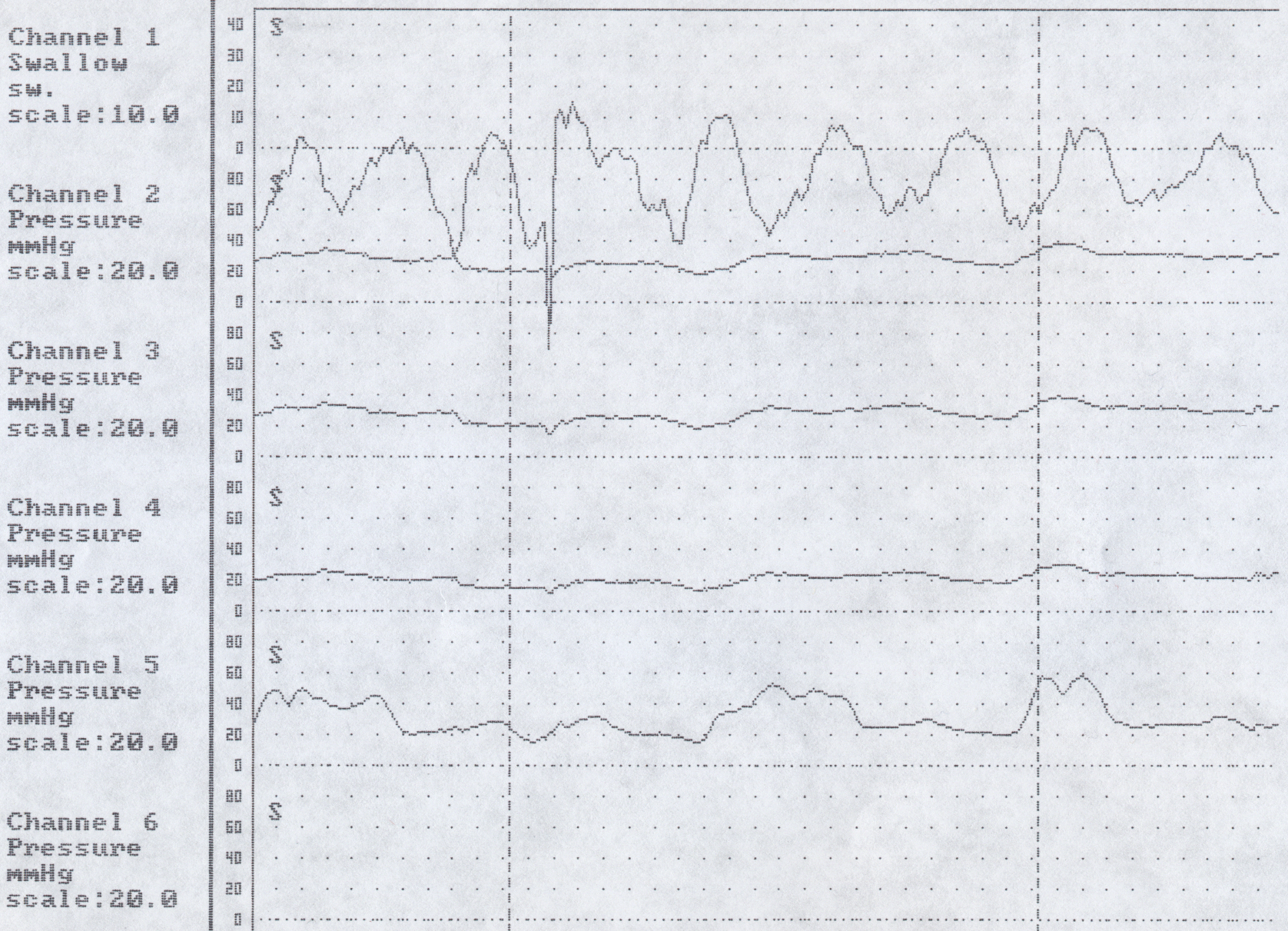 Yutma
AÖS
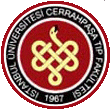 Klasik Akalazya
24
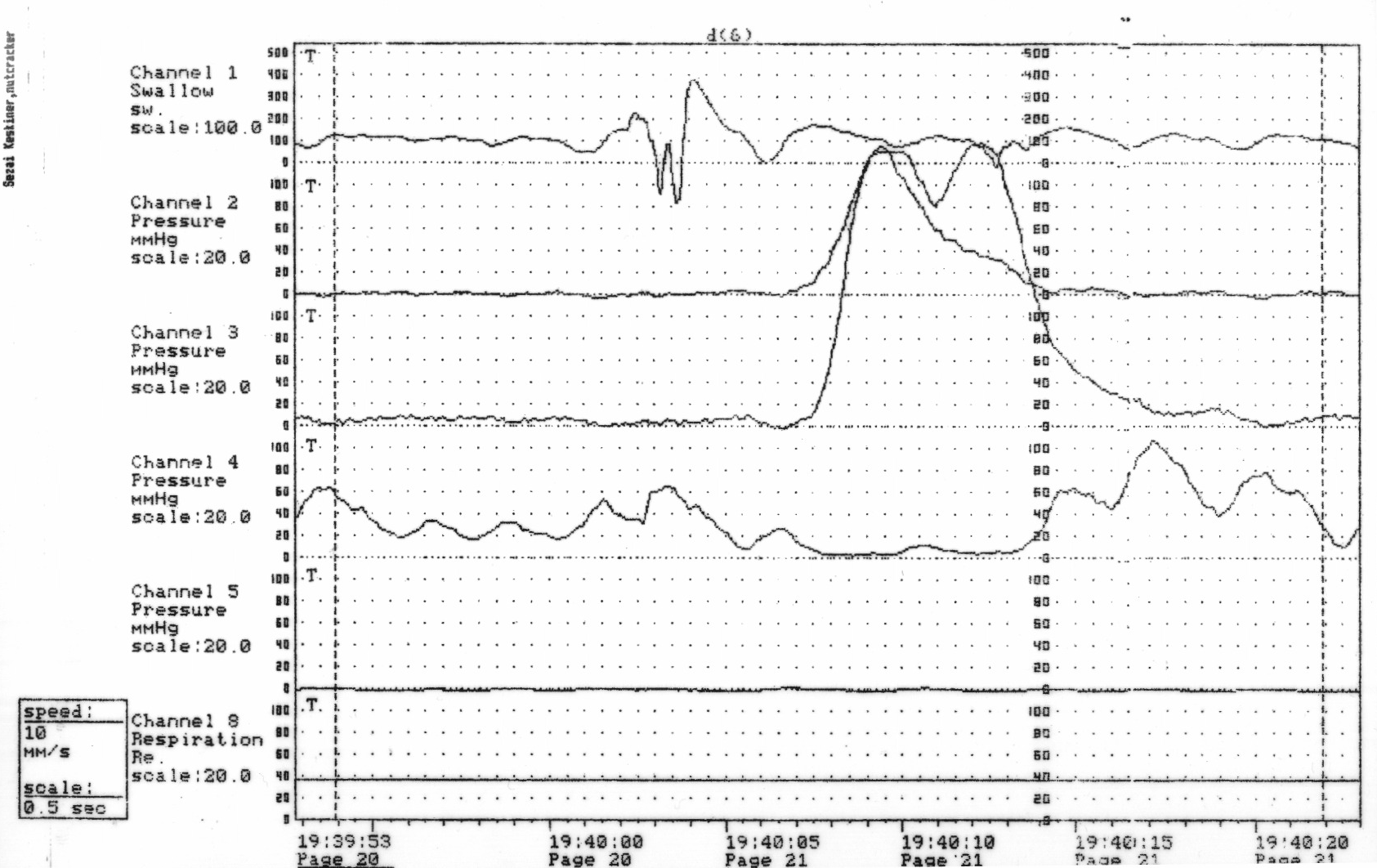 Yutma
AÖS
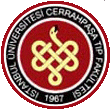 Nutcracker özofagus
25
High Resolution Manometry (HRM)
Esophageal Pressure Topography
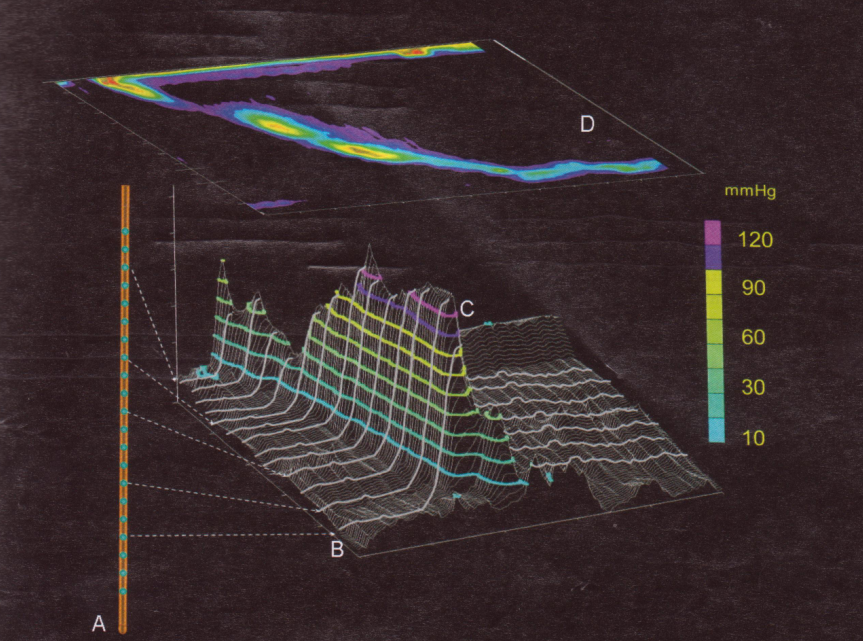 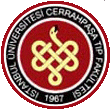 26
Konvansiyonel manometri                                        HRM
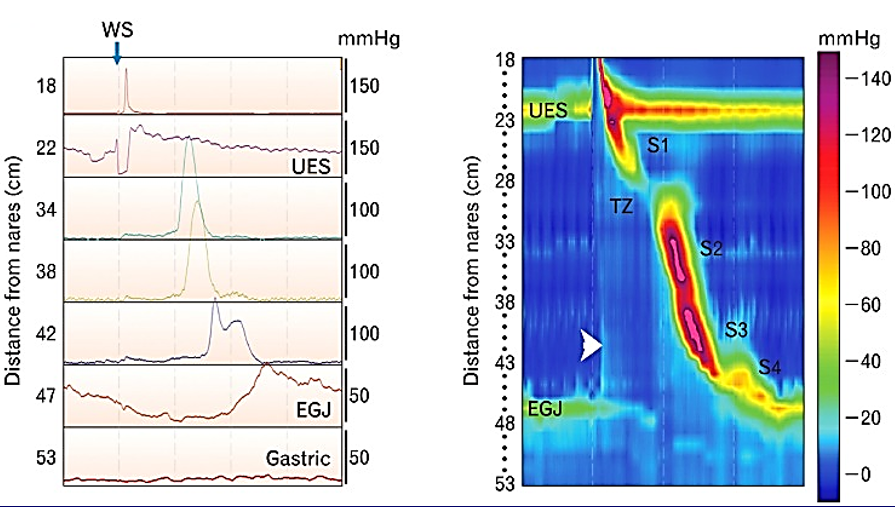 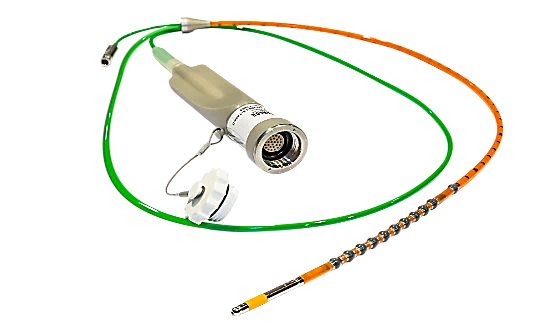 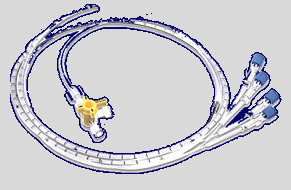 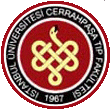 27
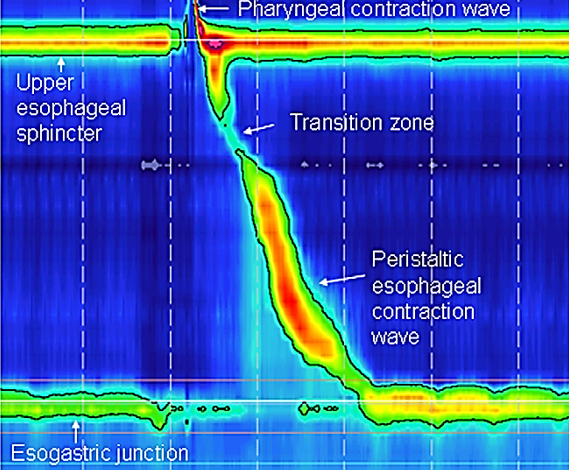 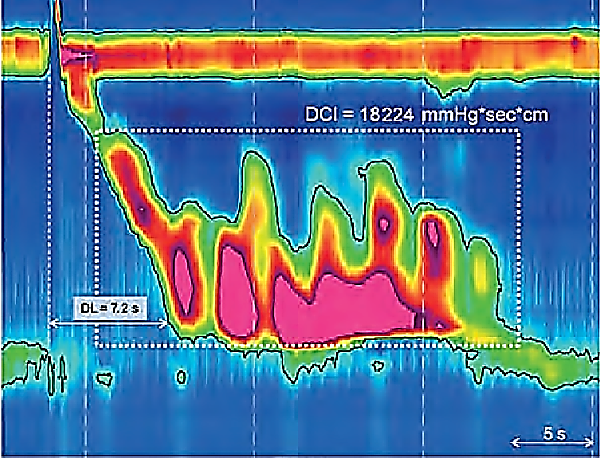 Normal  özofagus
Diffüz özofagial spazm
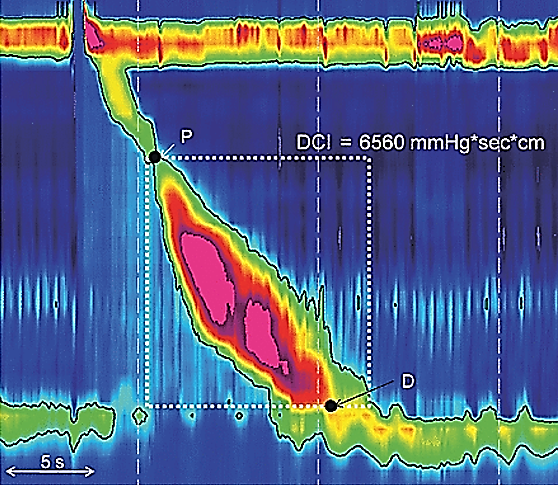 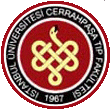 Nutcracker özofagus
28
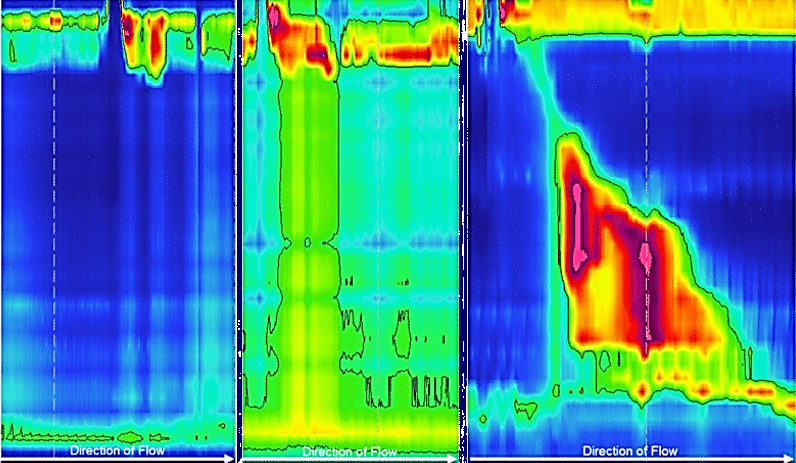 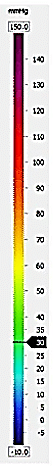 Tip 1                                  Tip 2                                         Tip 3
HRM  de  Akalazya alt tipleri
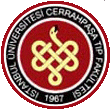 29
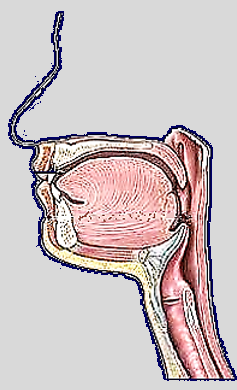 Orofaringeal disfajide tedavi
Kesin tedavisi mümkün olmayan nörolojik ve nöromüsküler hastalıklarda  farmakolojik ve cerrahi  tedaviye yanıt  genellikle iyi değildir. Uzun dönemde genellikle parePEG ihtiyaç duyulur.


Parkinson hastalığı, myastenia gravis ve dermatomyozitte medikal tedaviye yanıt daha yüz güldürücüdür.
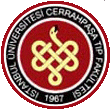 30
Oropharingeal disfajide tedavi seçenekleri
- Parkinson hastalığında ve myasthenia da uygun medikal tedavi

   - Nütrisyonel destek ve diyet uygulamaları                                                                 (Yumuşak gıdalarla beslenme, oturarak yeme, gıdalara sitrik asit ilave edilmesi, ACE inhibitörleri. Hidrasyon unutulmamalı !!) 

   - Feeding tube (Disfajinin 3 aydan kısa süreceği düşünülüyorsa) 

   - Gastrostomi (PEG, Percutenous Endoscopic Gastrostomy)               (Disfajinin  3 aydan uzun  süreceği öngörüldüğünde) 

   - Cerrahi tedavi (Cricopharyngeal myotomy)
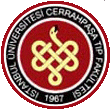 31
Percutenous Endoscopic Gastrostomy  (PEG)
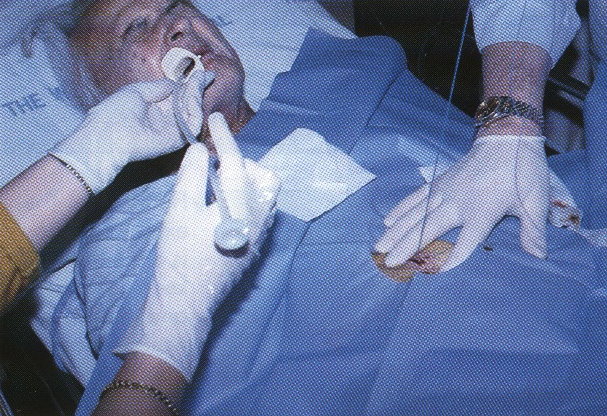 Dış orfis
Karın duvarı
Özofagus
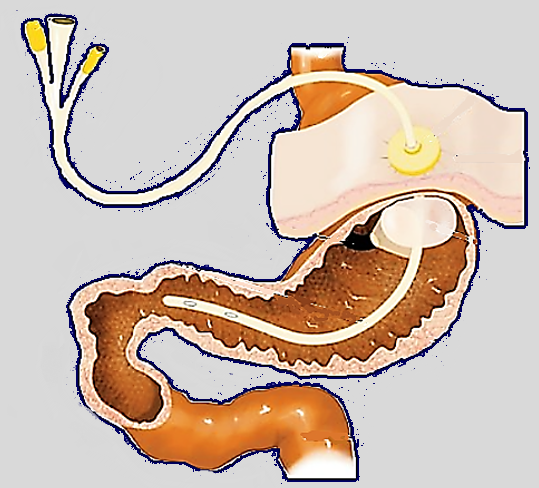 Endoskop
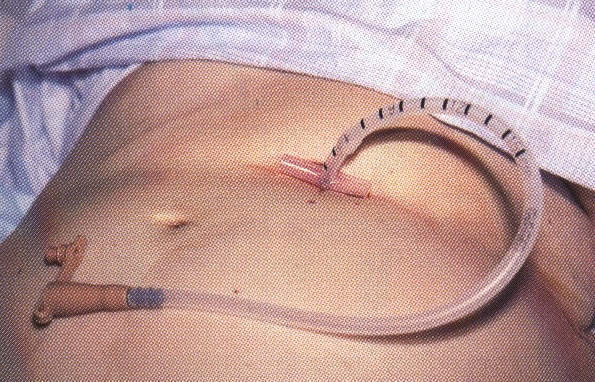 PEG tüpü
İç bumper
Mide
Duodenum
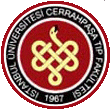 32
Özofagial disfajide tedavi
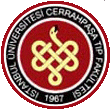 33
Benign organik özofagus  darlıklarında tedavi algoritmi
Peptik striktür          Web / Schatski           Radyoterapi         Kostik          Anastomoz
                                           halkası                     darlığı                darlık              darlığı
Dilatasyon 
(Buji /  TTS balon)  ( 5 seansa  kadar  kadar)
1.
Dilatasyon + Kortikosteroid injeksiyonu   (max. 3 seans) 
 ve/veya
 Halkalar için inzisyon  tedavisi  (max. 3 seans)
2.
Stenting  (?) (Hasta onayı alınarak)
3.
Self   bouiginage  (Özellikle üst özofagus darlıklarında) 
ve / veya 
Cerrahi tedavi
4.
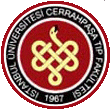 34
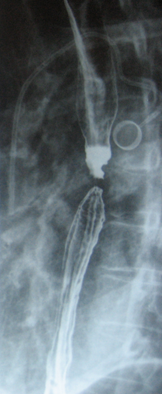 Kompleks  striktürler

2cm den uzun, tortüöz, asimetrik  yapıda, diagnostik  
     endoskopun  geçişine imkan vermeyen striktürlerdir

Kostik hasarlanma, radyoterapi ve  fotodinamik tedavi 
     sonrasında oluşan darlıklar ve  uzun peptik striktür olabilir 
                                                    
Semptomatik düzelme için genellikle çok sayıda dilatasyon 
     gerekir
Basit  striktürler

Fokal, 2cm den kısa, düzgün, simetrik yapıda, diagnostik   endoskopun  geçişine  imkan verebilen striktürlerdir

Peptik striktür (%60-70), Schatski halkası, web  ve 
      anastomoz darlığı olabilir   
  
 Semptomatik düzelme için genellikle 1-3 dilatasyon gerekir

Vakaların %25-35 inde tekrarlanan dilatasyonlara ihtiyaç    
      duyulur
Basit  striktür
Benign özofagus  striktürleri
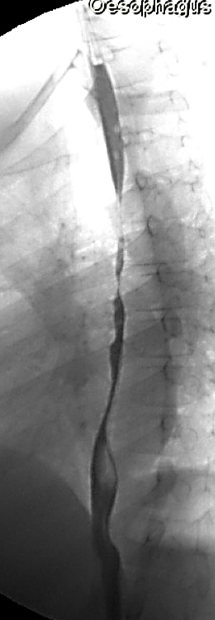 Katı gıdaların geçişine izin verecek ölçüde dilate edilemeyen
- 2 - 4 hafta içinde nükseden
 7-10 kez dilatasyon gerektiren  striktürler  
                                                                                                       
           ‘refrakter striktür’    olarak adlandırılır
Kompleks  striktür
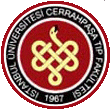 35
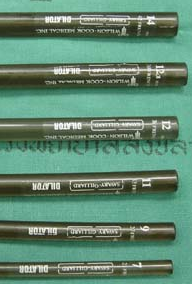 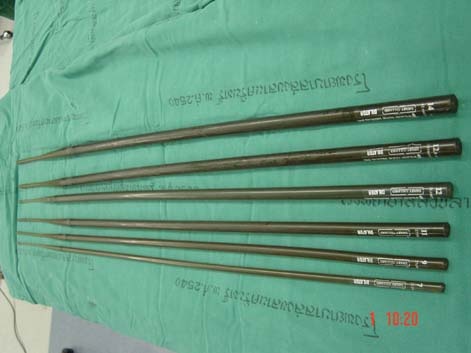 Savary-Gilliard  dilatör
36
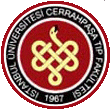 Savary – Gilliard dilatörle   tedavi
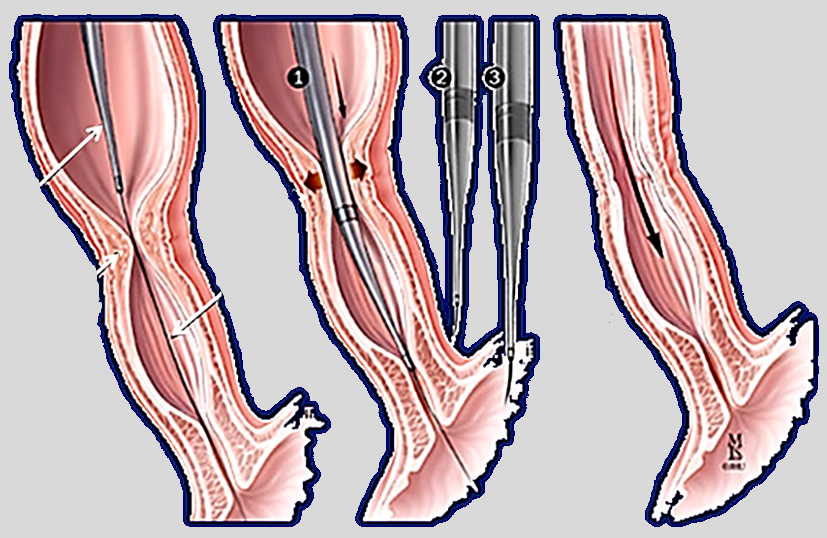 Savary dilatör
Striktürün dilatasyonu
Dilatör     çapı artırılabilir
Guide wire
Dar segment
37
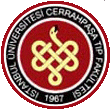 Özofagus darlıklarında  TTS  (Through-the-scope ) dilatasyon
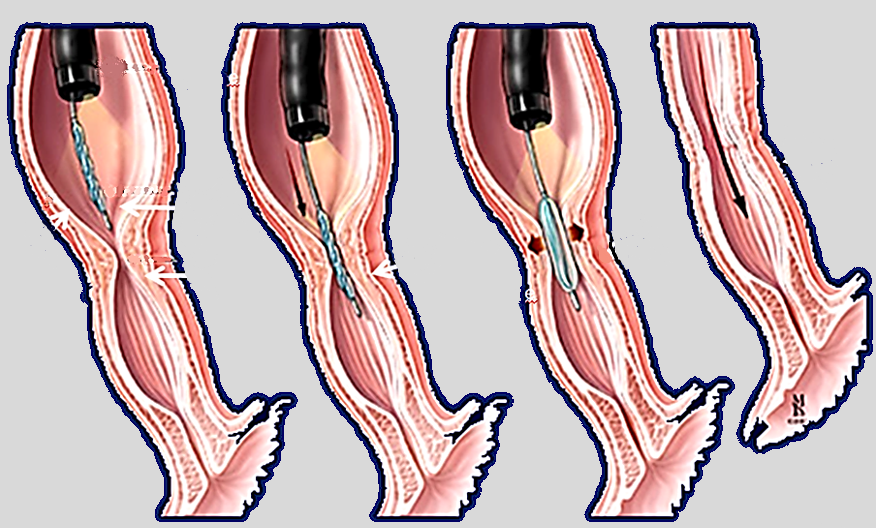 Dilate striktür
Şişirilen balonla  dilatasyon
Balon          dilatör
Dar segmentte balon
Dilate özofagus
Özofagusta striktür
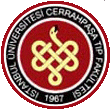 38
Akalazyada tedavi algoritmi
Düşük cerrahi risk
Yüksek cerrahi risk / Hastanın cerrahi istememesi
Yaş <40
Yaş >40
Botulinium  toxin enjeksiyonu
Endoskopik dilatasyon
LHM veya POEM
Başarılı
Yetersiz cevap
Başarılı
Yetersiz cevap
Yetersiz cevap
Başarılı
Gerektiğinde enjeksiyon tekrarı
- Nifedipine                                                - Isosorbide dinitrate                                  - Sildenafil
Endoskopik dilatasyon
Myotominin tekrarı
Özofajektomi
LHM: Laparoscopic Heller’s Myotomy
POEM: Peroral Endoscopic Myotomy
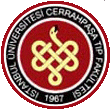 39
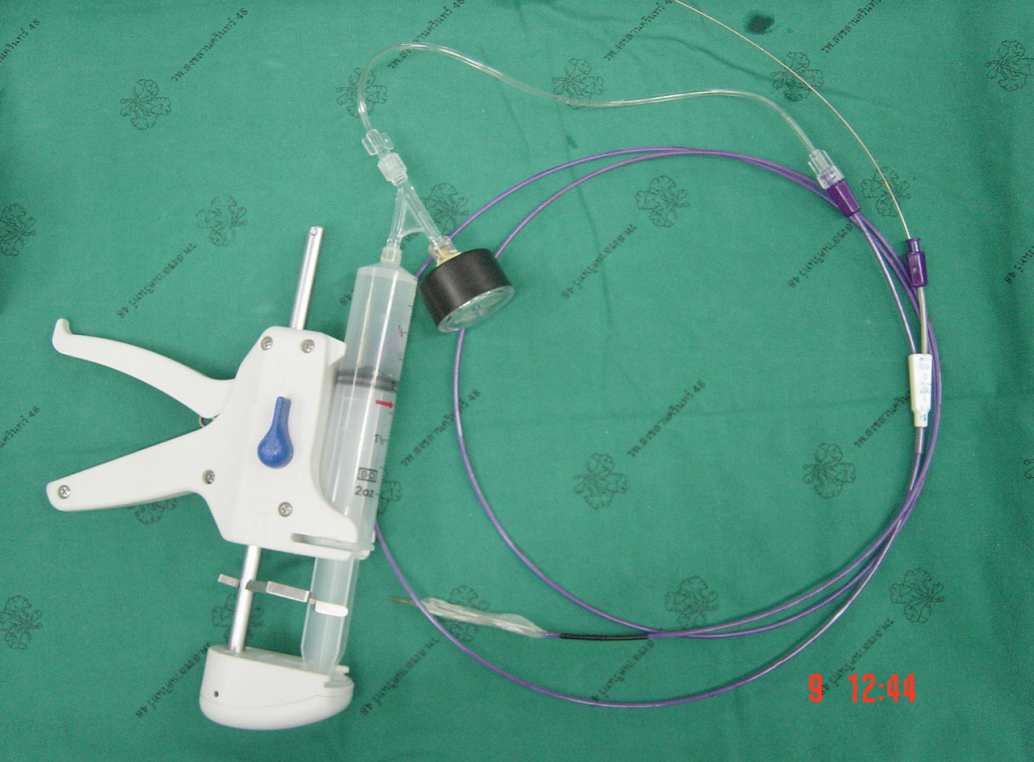 TTS balon
(Thorough The Scope)
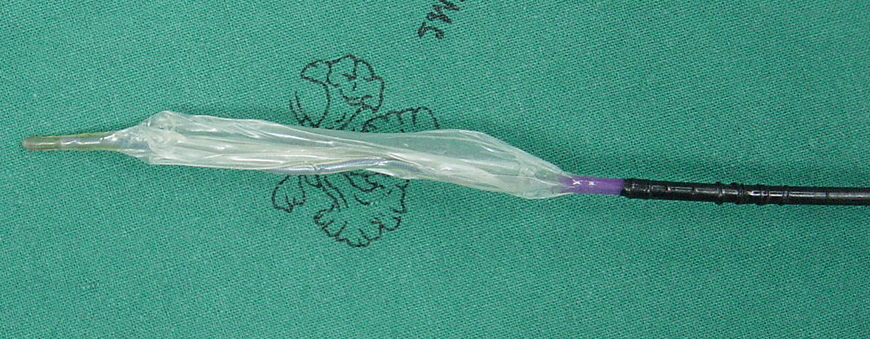 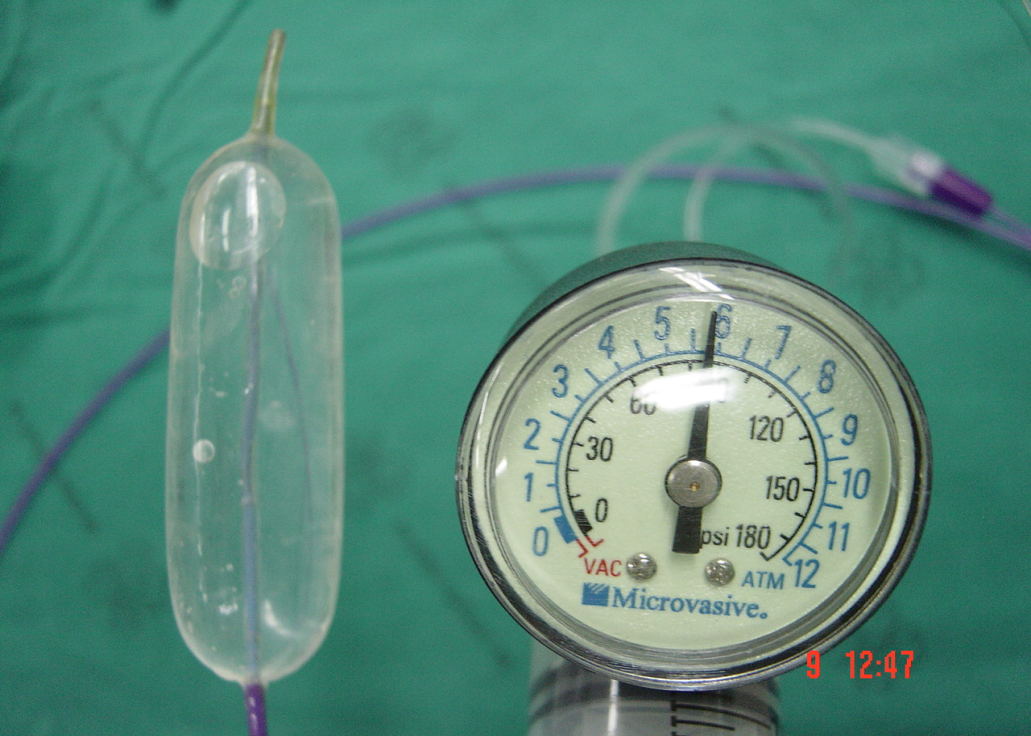 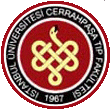 40
Akalazyada balon dilatasyonu
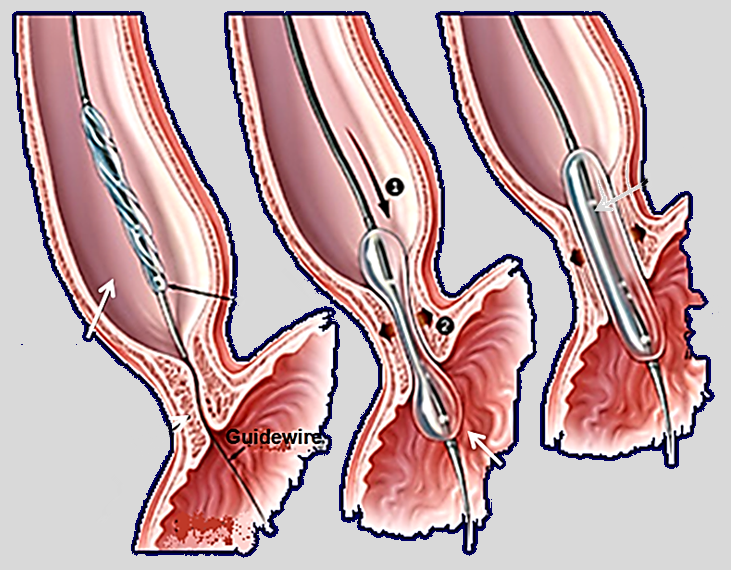 Maksimum şişirilmiş balon
Akalazya dilatör balonu
Dilate özofagus
AÖS
AÖS e yerleştirilerek şişirilen balonla dilatasyon
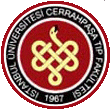 41
Peroral endoscopic myotomy  
(POEM)
Laparoskopik myotomi                   (Laparoscopic Heller’s myotomy, LHM)
Endoskop
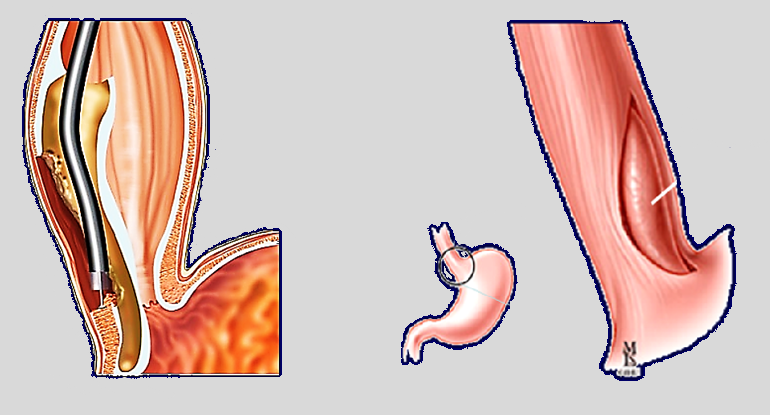 Myotomi  sonrasında mukozanın görünümü
Özofagus
Submukozal tünel
AÖS kasları  ve myotomi
Mide
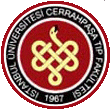 42
Akalazyada botox enjeksiyonu
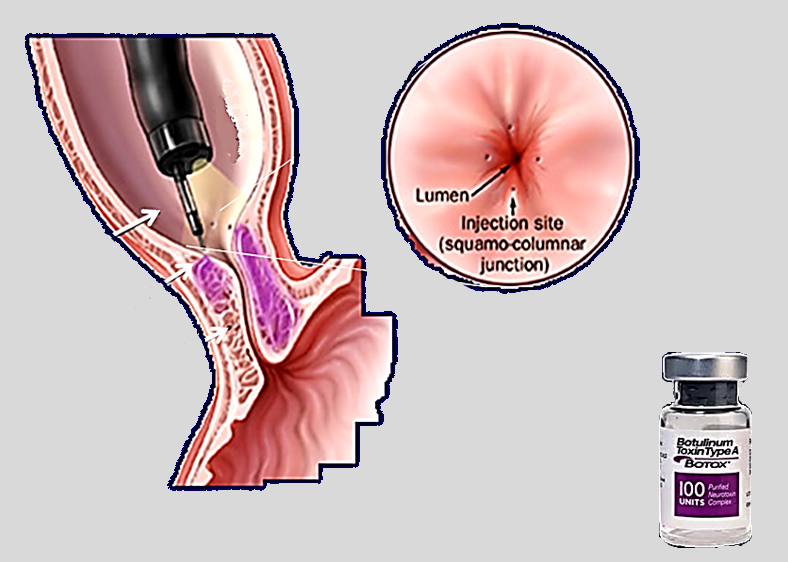 Dilate özofagus
AÖS ne iğne ile botox enjeksiyonu
AÖS
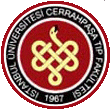 43
Dilatasyon  öncesinde antibiyotik kullanılması gereken durumlar

Antibiyotik  proflaksisi  kesinlikle  gerekli  olan haller;

       - Prostetik   kalp kapağı varlığı 
       - Daha önce endokardit geçirmiş olmak
       - 1 yıldan daha  önce takılmış sentetik vasküler graft
       - Konjenital siyanotik kalp  hastalığı

Antibiyotik  tedavisi gerekli olabilecek  haller;

      - Romatizmal kalp kapak hastalığı
       - Hipertrofik kardiyomyopati
       - Regürjitasyon ve kapak kalınlaşması olan mitral valv prolapsusu
       - Asit  gelişmiş  siroz
Dilatasyon komplikasyonları (%1-5)
Dilatasyonda  perforasyon riskini artıran durumlar

Kompleks striktürler
         - Dar açılı kıvrımlar oluşturan striktürler
          - Multiple striktürler
          - 2 cm den uzun  striktürler

Daha önce radyoterapi uygulanmış olması
Kostik madde alımına bağlı striktürler
Eozinoflik özofajit
Malign striktürler
Darlık  alanında divertikül  varlığı
Kronik  kortikosteroid kullanımı
Perforasyon
    Radyoterapi ve kostik madde alımına bağlı striktürlerin dilatasyonunda daha sık görülür.       
     Ağrı, ateş, taşikardi,taşipne,cilt altı amfizemi , cardiac  crunch görülebilir.
       -  Tip-1: Intramural
       -  Tip-2: Transmural

Kanama                                                                                     Antikoagülan / antiagregan kullanımı

Aspirasyon

Bakteriyemi                                                                    
      Hastaların %20 sinde geçici  bakteriyemi  görülür
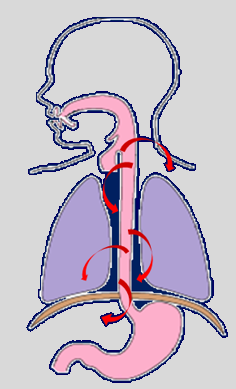 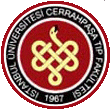 44
Özofagus  karsinomunda  tedavi yöntemleri
Endoskopik  palyatif yöntemler

Stenting

Thermal tedavi yöntemleri
         -  Laser
         -  APC

Dilatasyon

Alkol vb. madde enjeksiyonu

Nütrisyonel destek
        - NGT,  NJT
        - PEG
Endoskopi dışı yöntemler


Cerrahi

Radyoterapi
        - Eksternal ışınlama
         - Intraluminal  RT (Brachytherapy)

Kemoterapi
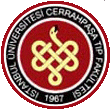 45
İleri evre malign özofagus  darlıklarında tedavi algoritmi
İleri  evre  inop.  özofagus  tümörü
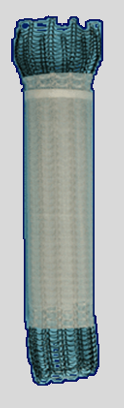 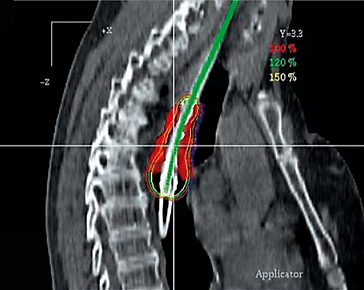 Yaşam beklentisi  < 3ay
Yaşam beklentisi > 3ay
Brachytherapy
Persiste eden disfaji veya nüks
Stenting
Ingrowth veya overgrowth’ a bağlı tıkanma nedeniyle nüks;

Mevcut stent içinden yeni stent yerleştirilmesi
Stent migrasyonuna bağlı nüks;

Stentin repozisyonu veya yeni stent yerleştirilmesi
Gıda impaksiyonuna bağlı  nüks;

Stentin temizlenmesi
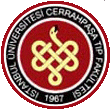 46
SEMS  (Self Expandable Metallic Stent)
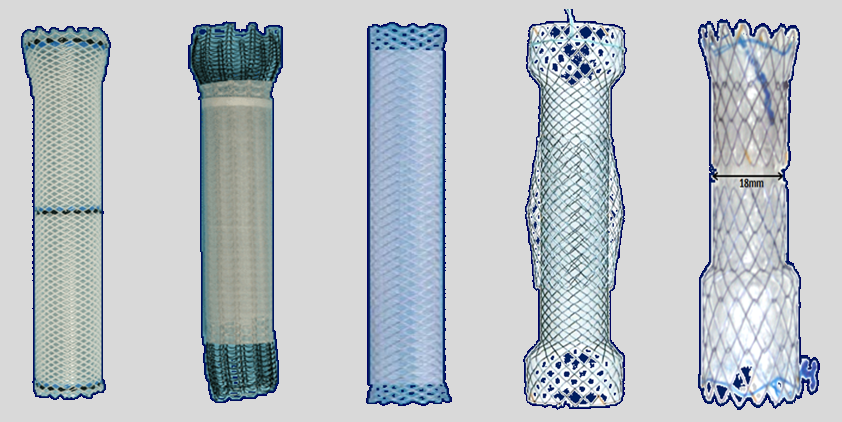 Polyflex                     Kısmi  kaplı                  Kısmi kaplı                    Niti-S sent                Servikal özofagus         
 (SEPS)                         ultraflex                      wallstent                   (Double layer)                için Shim stent
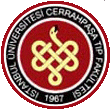 47
Özofagusta stenting
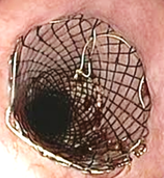 Özofagus veya komşu      organ tümörlerine bağlı daralma

Rx veya kostik madde içimi sonrası gelişen darlıklar

Esophagotrakeal fistüller

Peptik striktür (?)

Anastomoz kaçakları
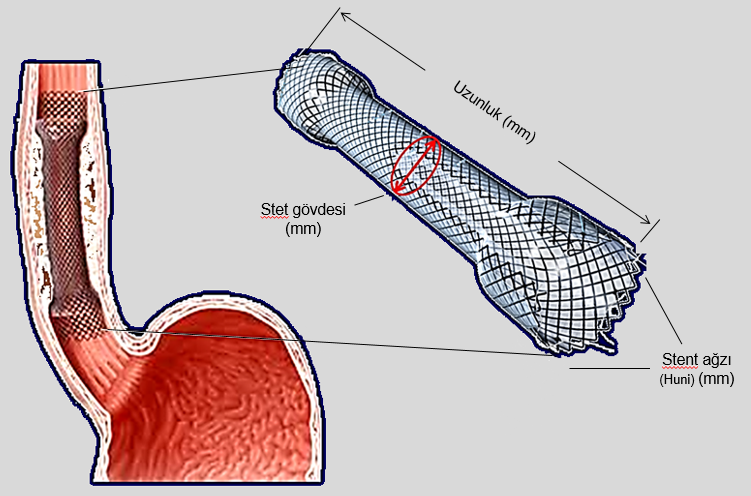 48
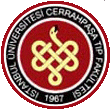 49
Benign darlıklarda SEMS
Granülasyon dokusu oluşumu             %30-50
Şiddetli ağrı             %24
Stent migrasyonu             %25
Drug eluting stent ?                                   (Paclitaxel)
50
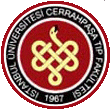 Stent açık kalma süresi
Kim JH.Eur Radiol 2009
Biodegradable stentler (SX-ELLA-BD)
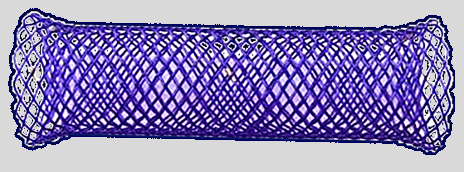 Peptik striktür
Radyoterapiye bağlı gelişen darlıklar              
Kostik madde içimi sonrasında oluşan darlıklar
Anastomoz  darlıkları
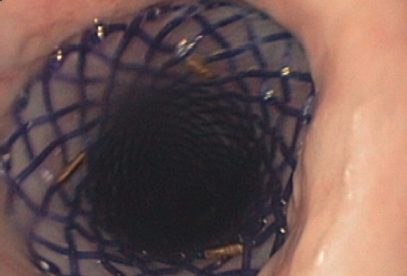 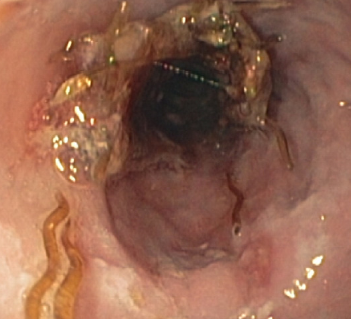 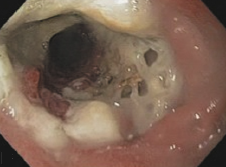 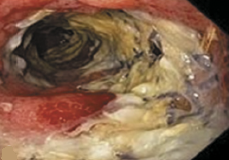 1.gün
4.hafta
8.hafta
12.hafta
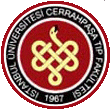 51
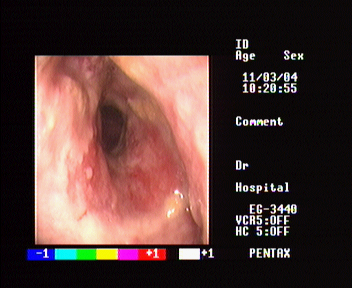 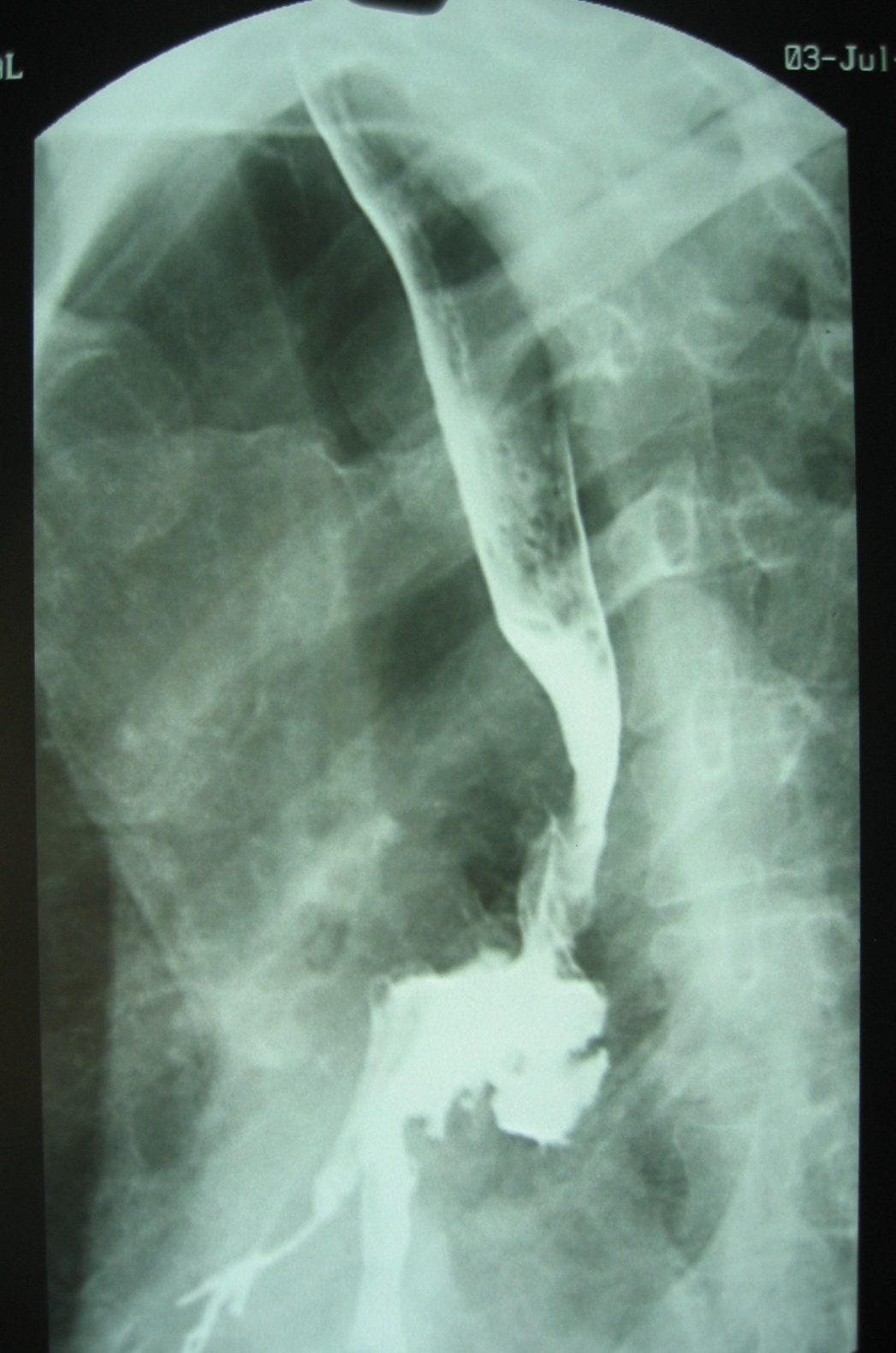 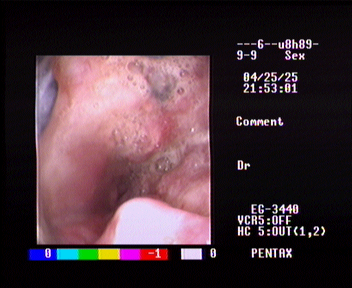 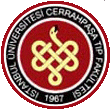 52
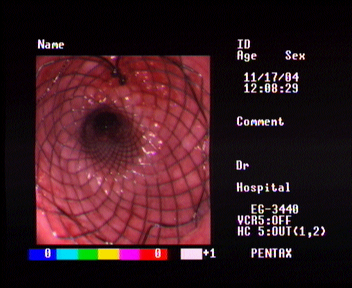 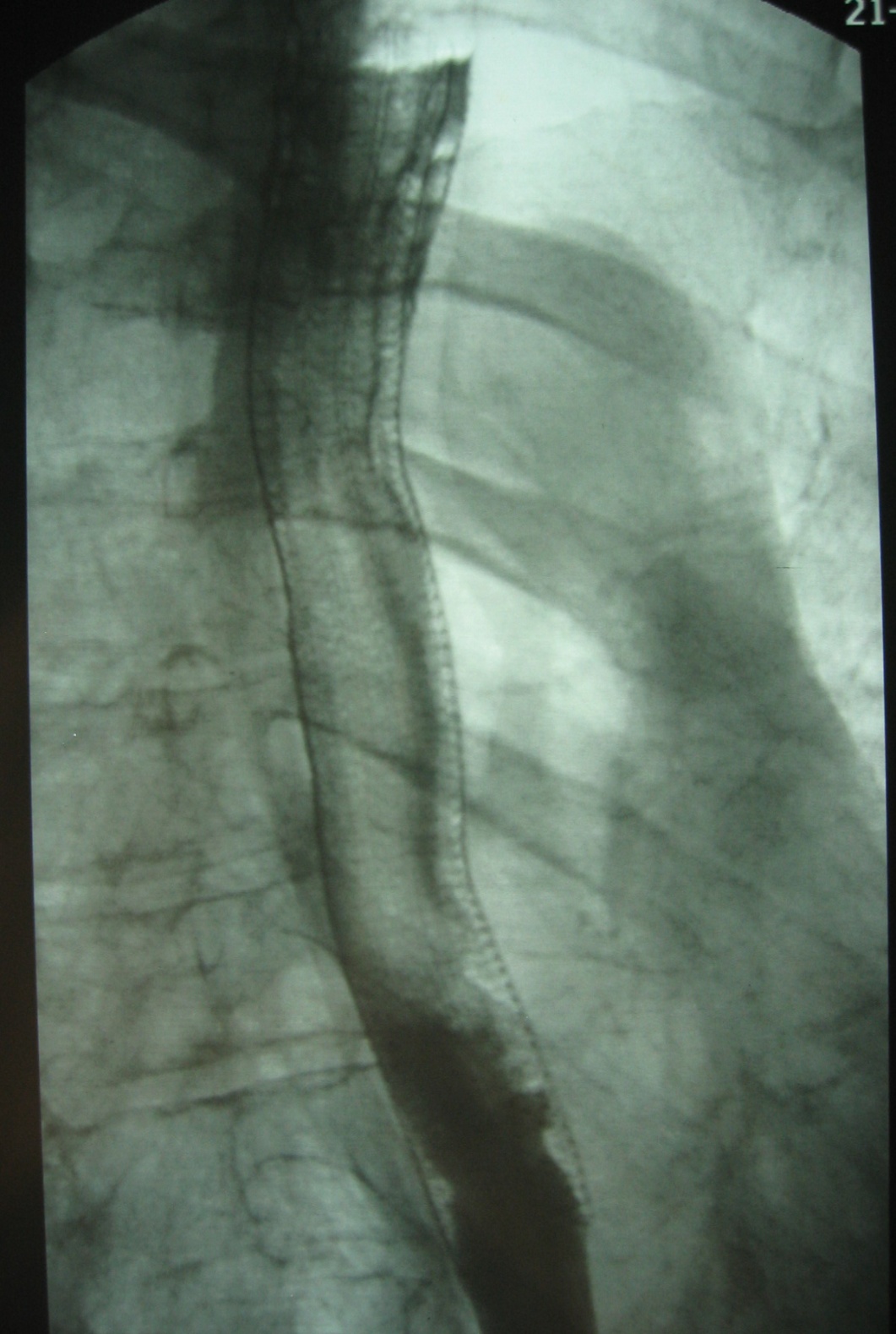 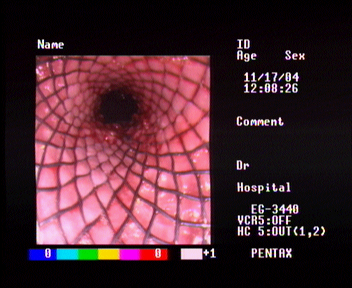 53
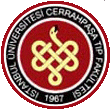 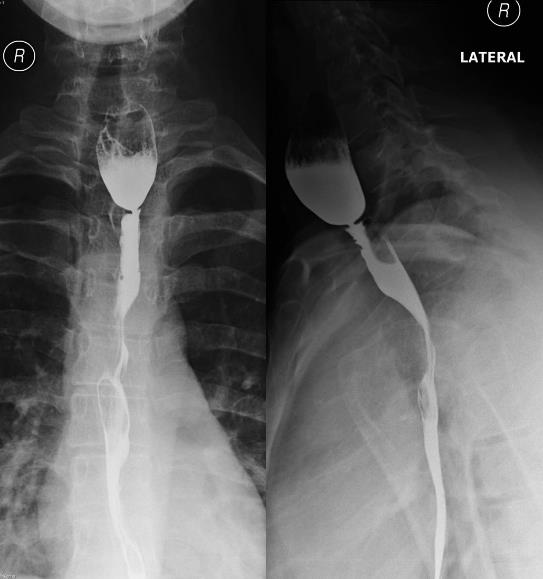 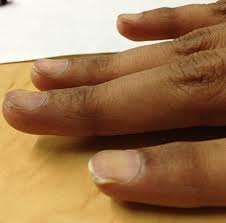 Üst özofagusta web
Coilonichia
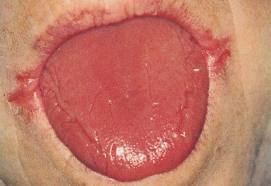 Chelitis and Glossitis
Plummer-Vinson Sendromu (Kelly- Peterson, Sideropenic dysphagia)
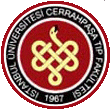 54
[Speaker Notes: Postcricoidal wb]
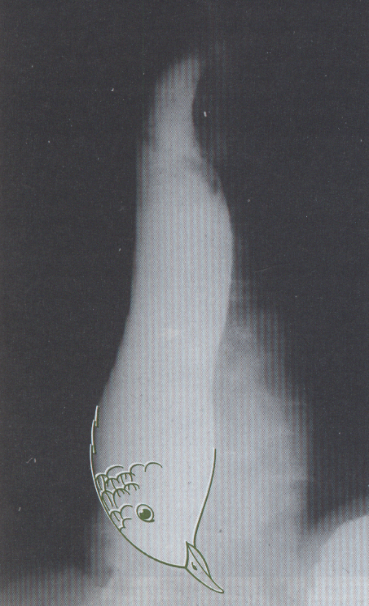 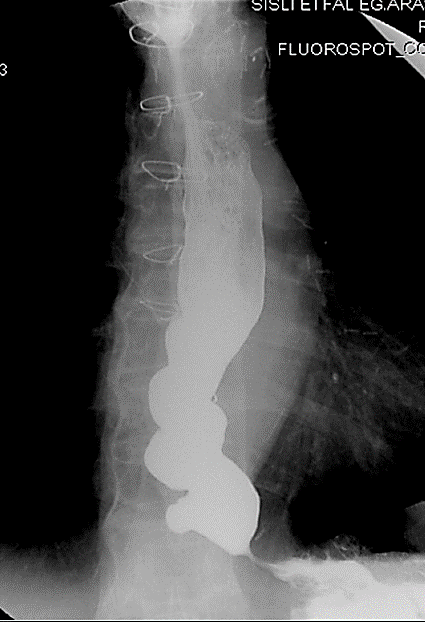 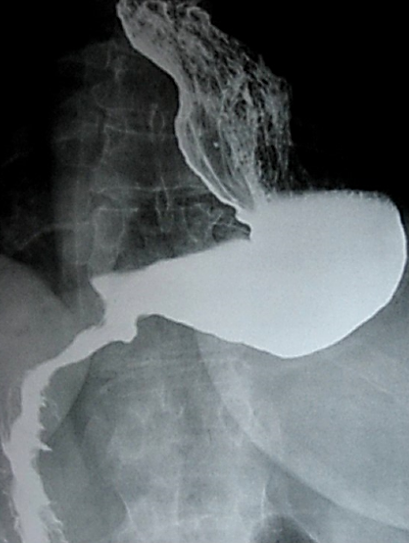 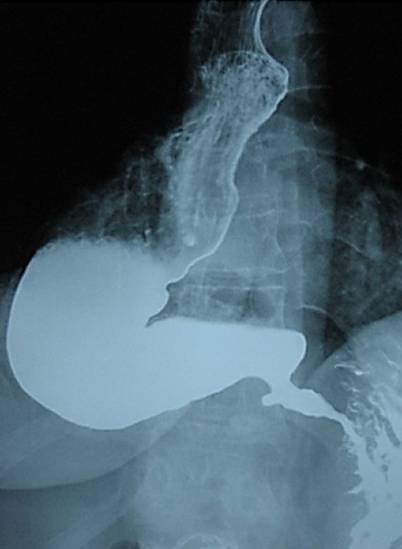 Bird beak 
deformity
Alakazyada kuş gagası deformitesi
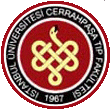 55
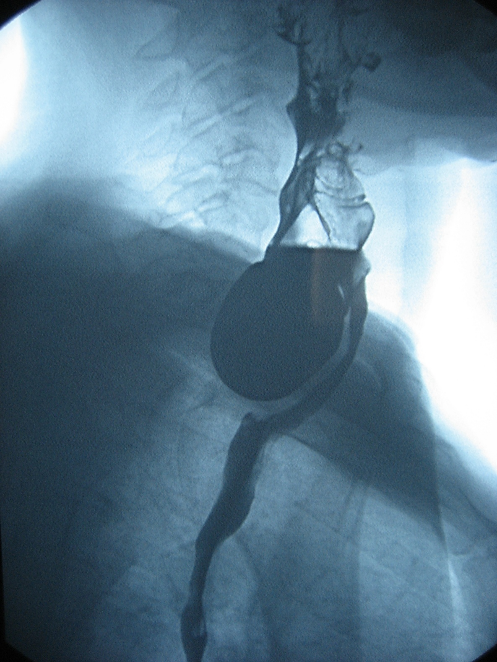 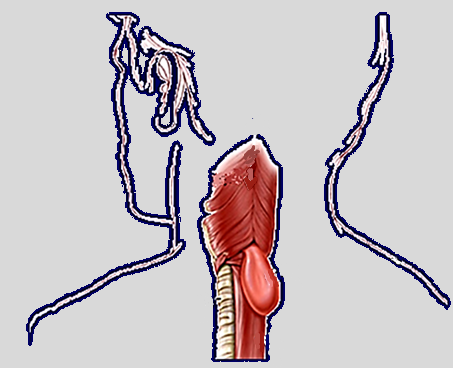 Farenks
Divertikül
Servikal özofagusa bası
Zenker divertikülü
Trakea
Özofagus
Özofagus
Zenker  divertikülü
56
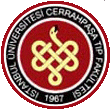 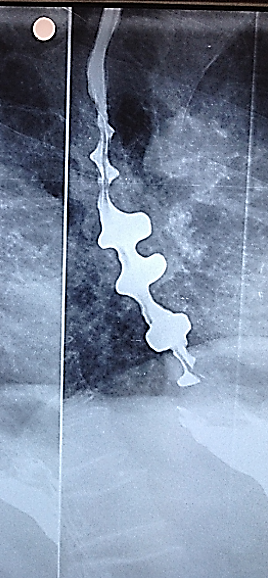 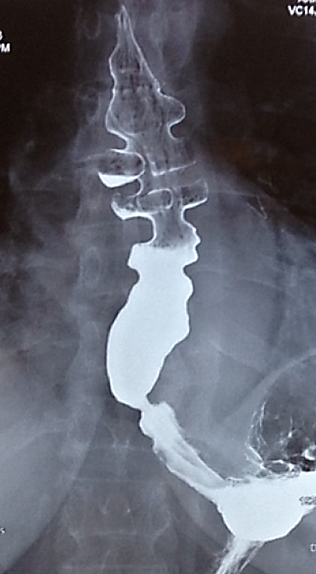 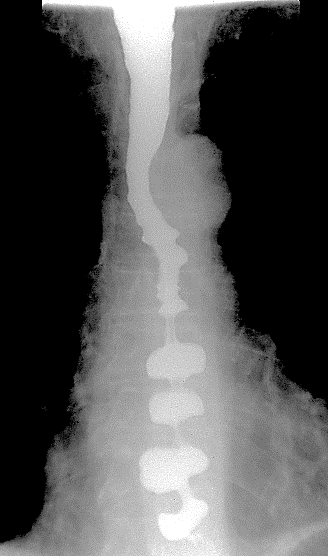 Diffüz özogaus spazmı (Tirbüşon özofagus, Jack Hammer esophagus)
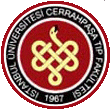 57
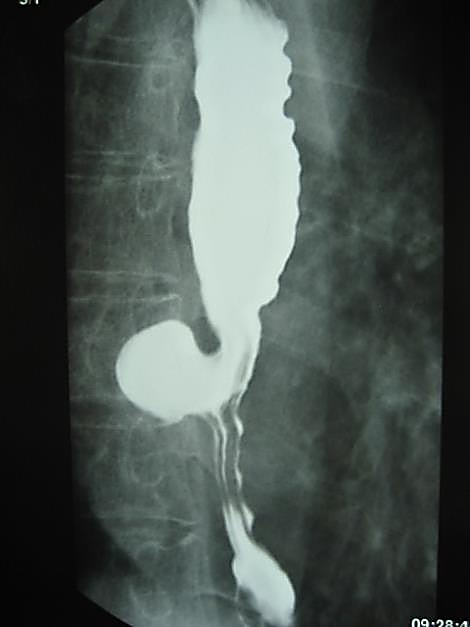 Orta özofagusta divertikül
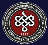 58
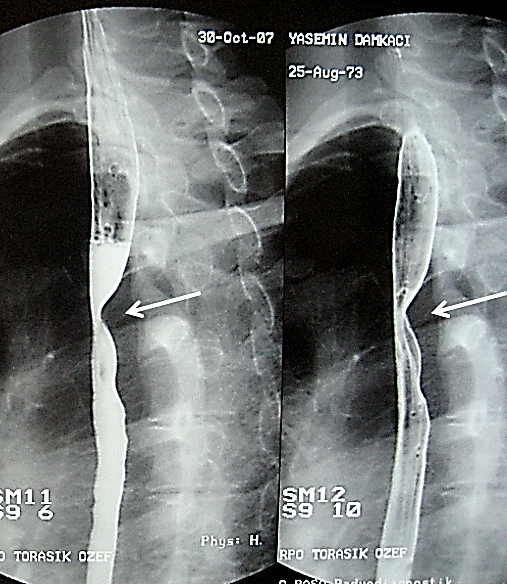 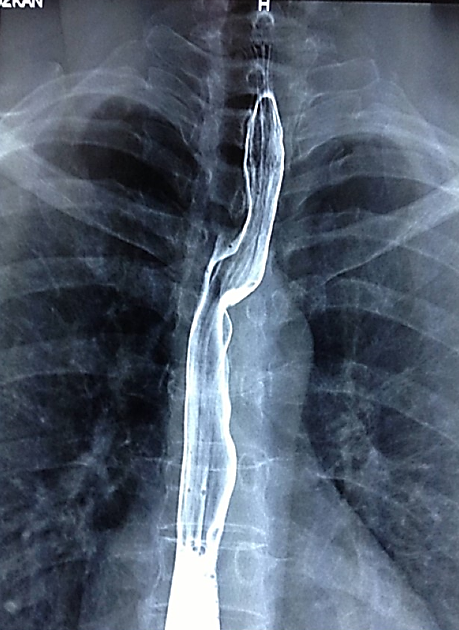 Dysphagia Lusoria.  Aberran  subclavian arter basısına bağlı disfaji
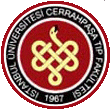 59
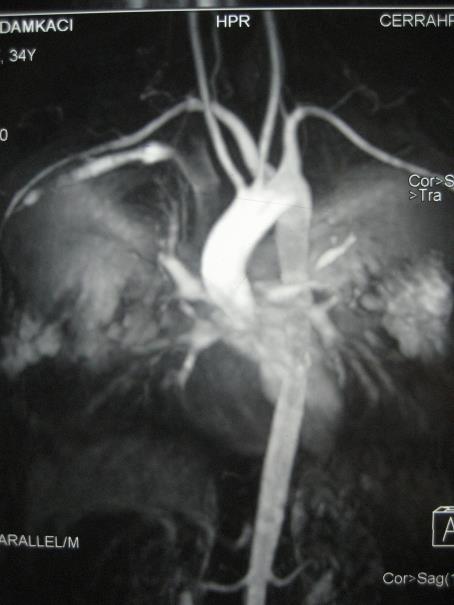 Sağ subclavian arterin normal pozisyonu
Arkus aortanın sol kısmından çıkan ve özofagusu çaprazlayarak sağa geçerken sıkıştıran aberant sağ subklavyen arter
(Lusoria’s artery)
Esophagus
Dysphagia Lusoria
60
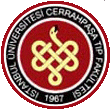 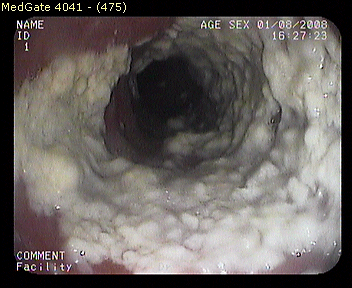 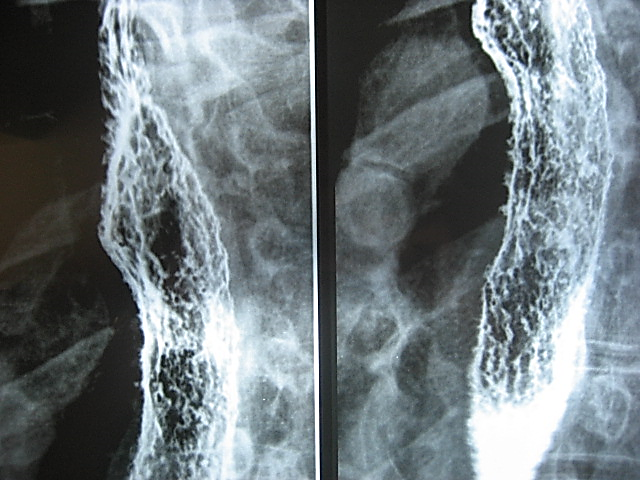 Ozofagial candidiasis
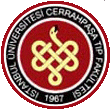 61
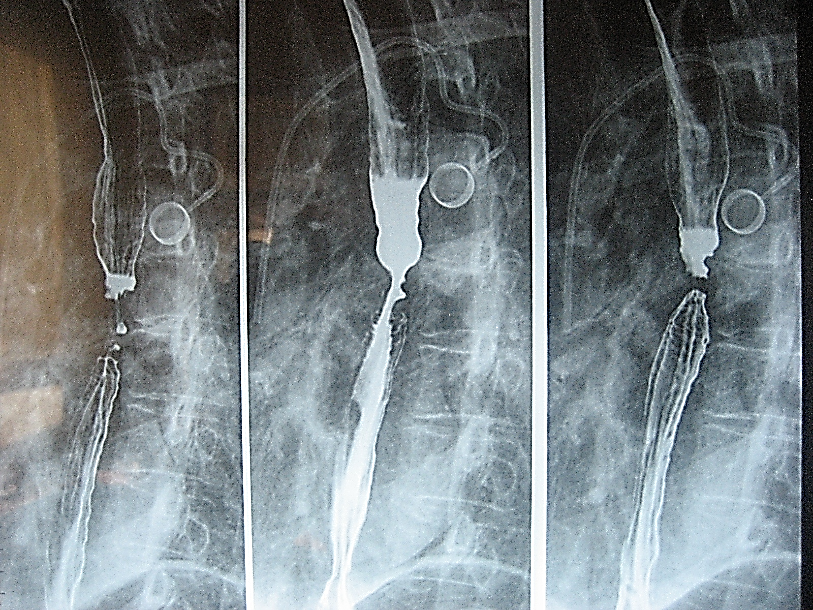 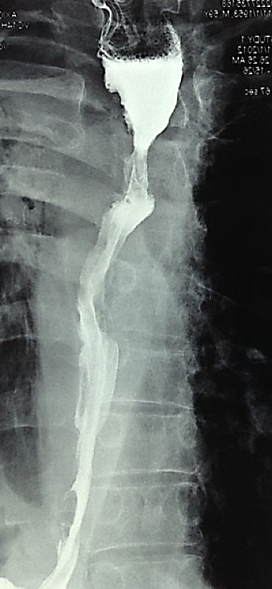 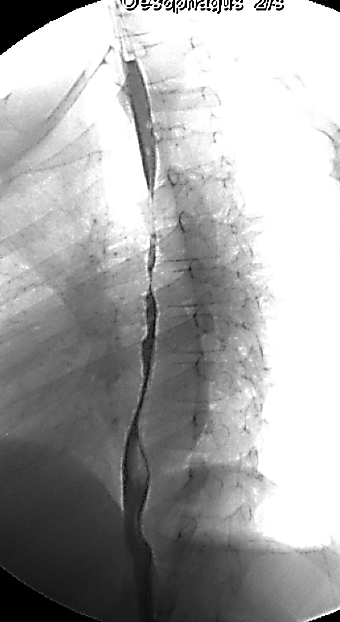 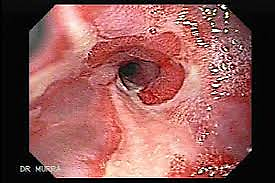 Kostik madde içimi sonrasında gelişen striktür
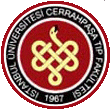 62
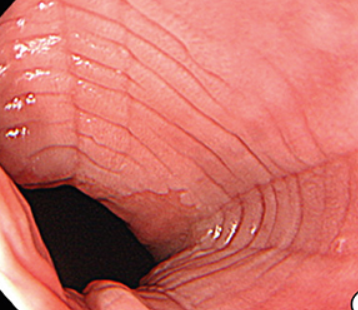 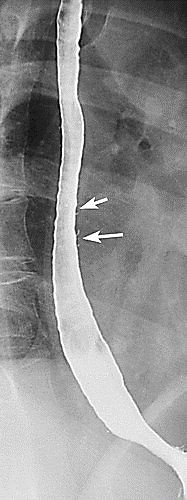 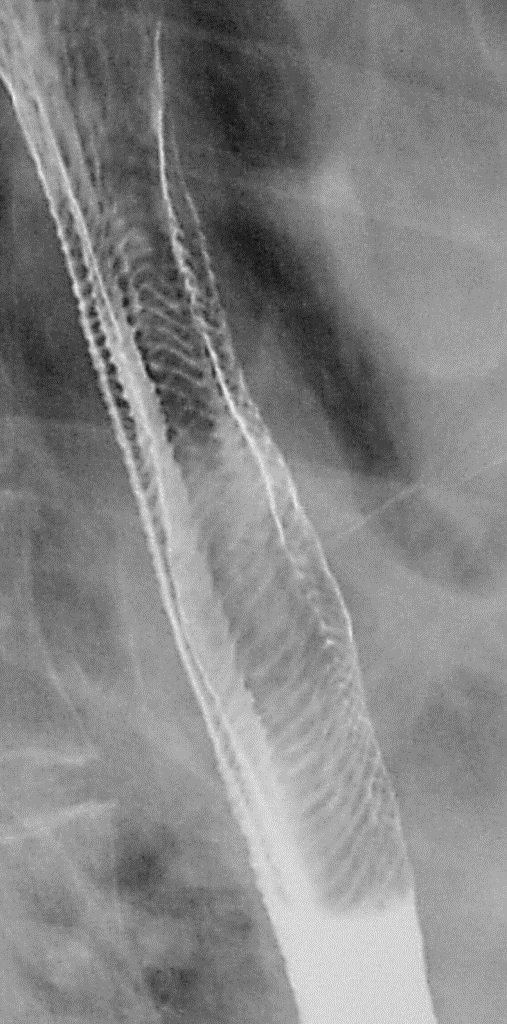 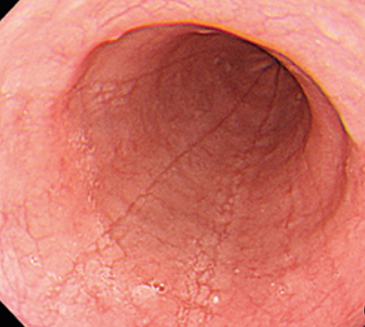 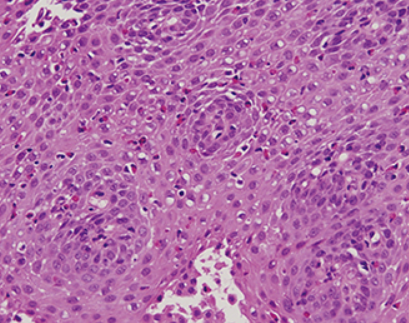 Eozinofilik özofajit
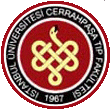 63
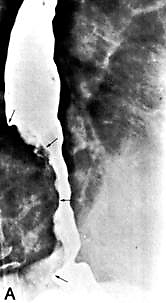 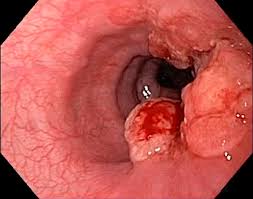 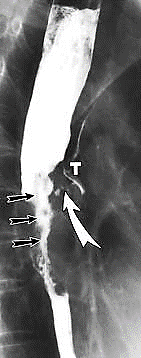 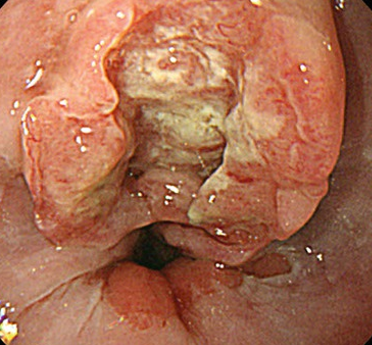 Özofagus 
kanseri
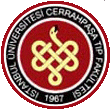 64
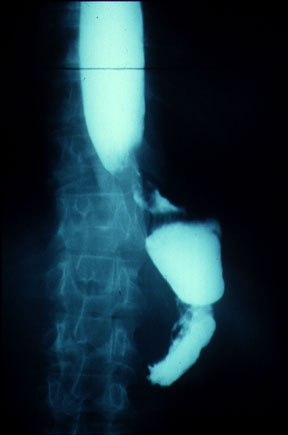 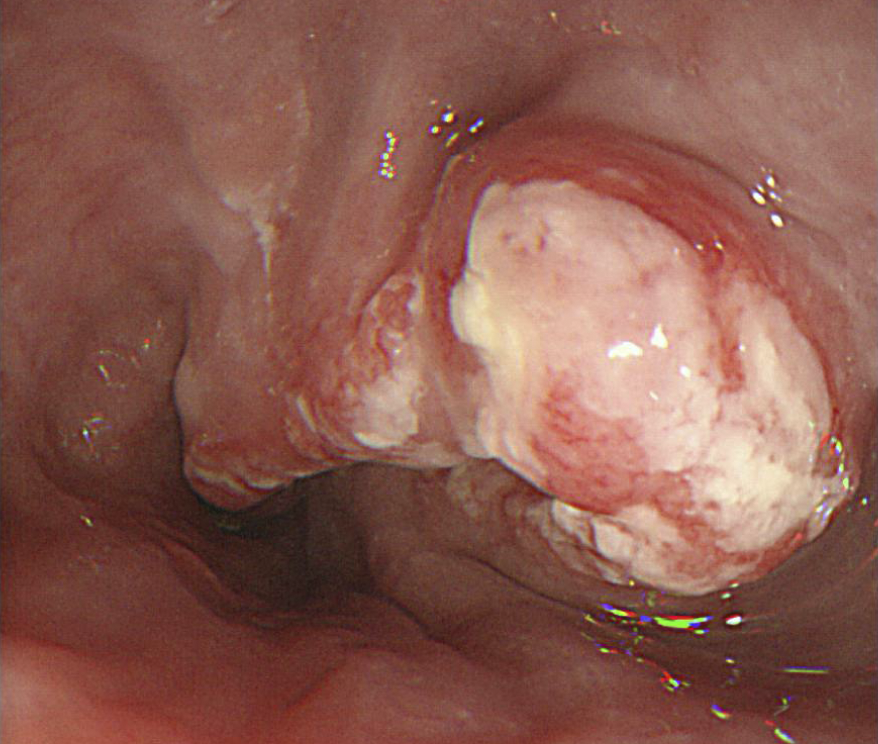 E
S
Özofagus kanseri
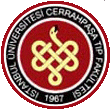 65
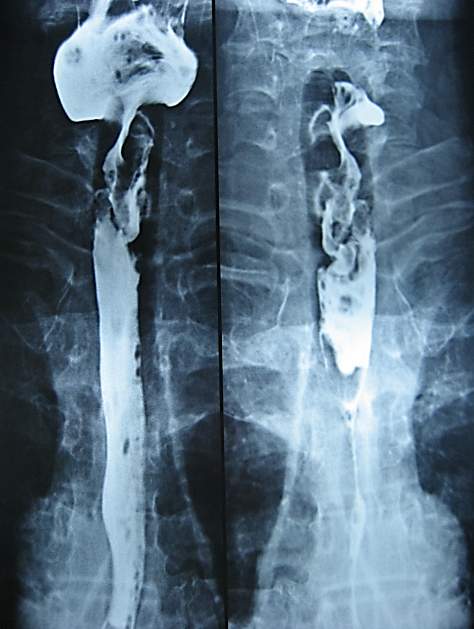 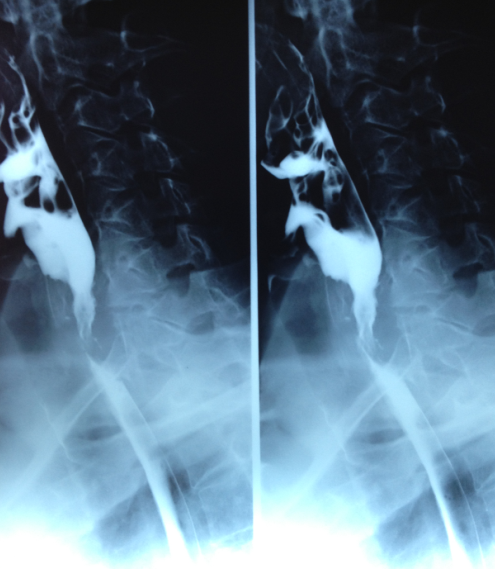 Servikal özofagus kanseri
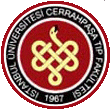 66
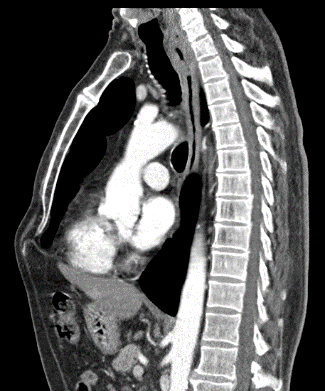 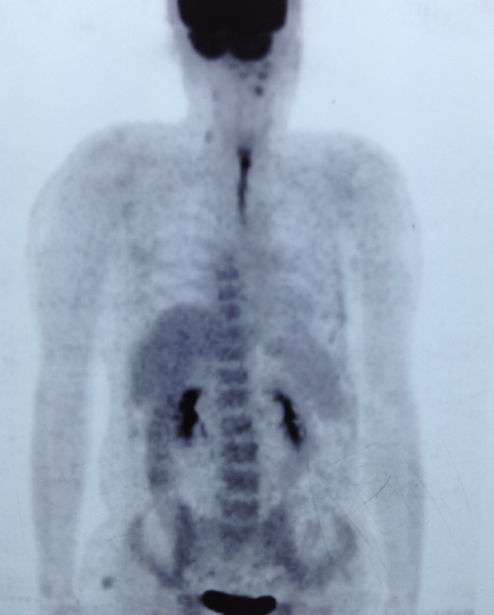 Tümör
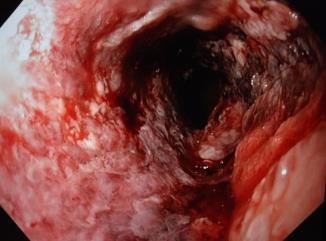 Servikal özofagus kanserinde endoscopik, MR  ve FDG-PET imajları
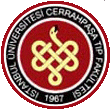 67
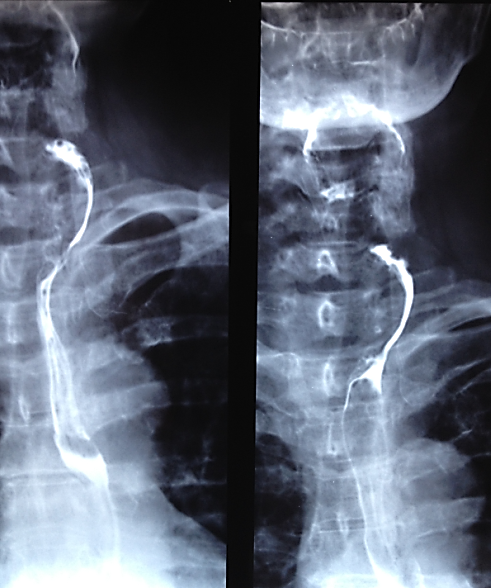 Özofagusa baskı yapan servikal tümör
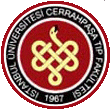 68
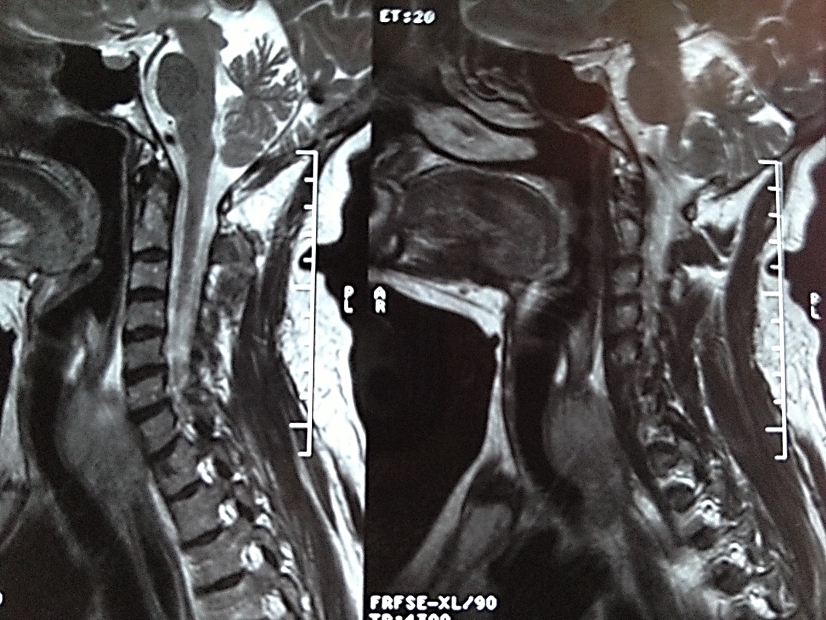 Tm
Tm
Trachea
Özofagus
Servikal özofagus kanseri - MR
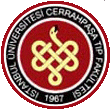 69
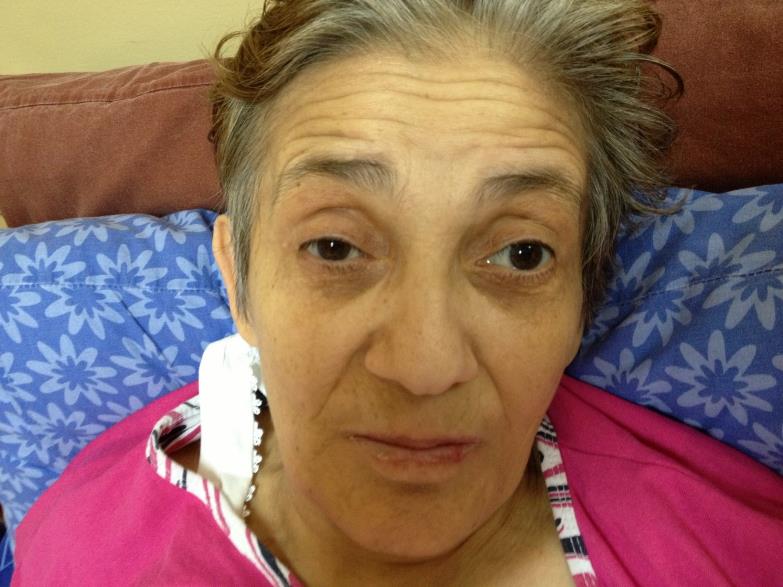 Servikal stellar ganglion metastazı yapan özofagus tümöründe                                  Claude-Bernard-Horner  sendromu (myosis – ptosis – enopthalmus)
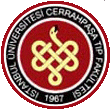 70
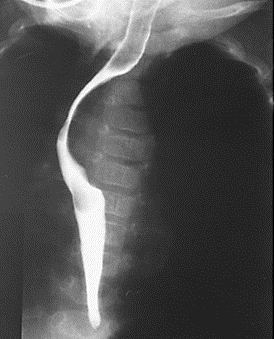 Özofagusa bası yapan üst mediasten tümörü
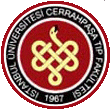 71
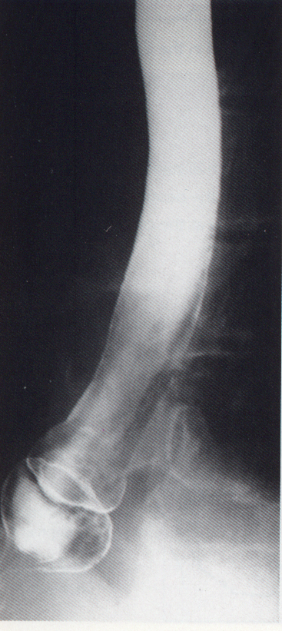 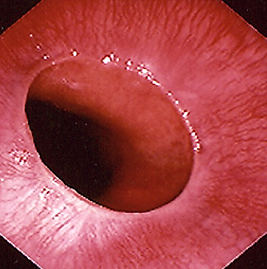 Schatzki  halkası
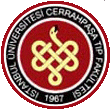 72
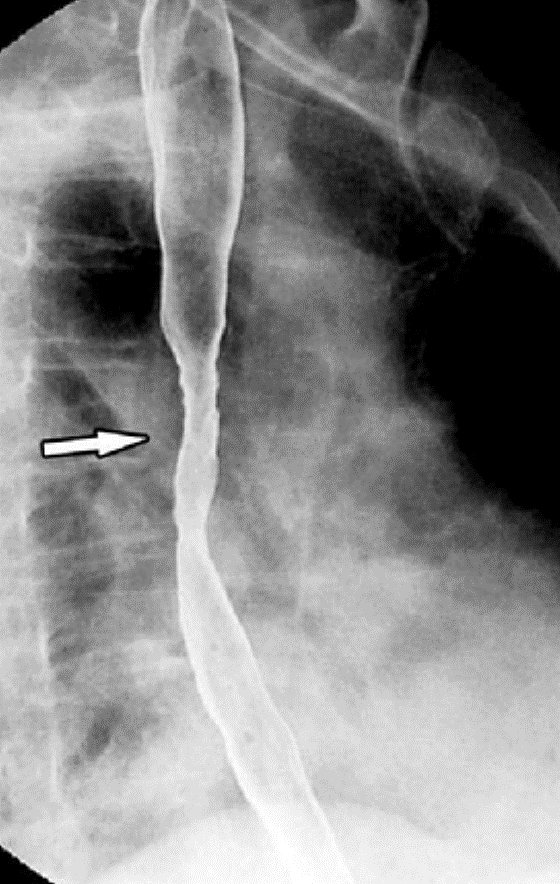 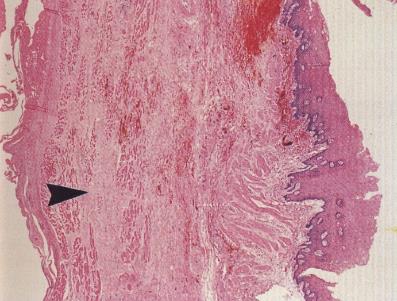 Fibrosis
Histolojik görünüm
Radyasyon dozu ve özofageal hasarlanma

<30 Gy --  Yok
>40 Gy --  Retrosternal  ağrı, özofajit
>50 Gy --  Şiddetli özofajit
>60 Gy --  Striktür / fistül
Radyoterapi sonrasında gelişen özofagus darlığı
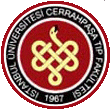 73
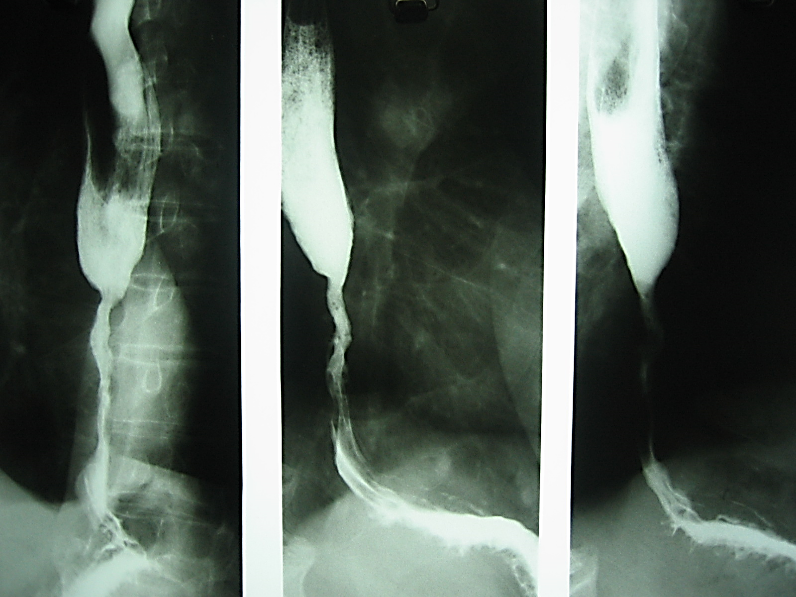 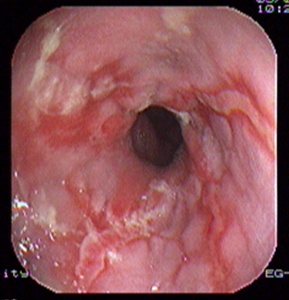 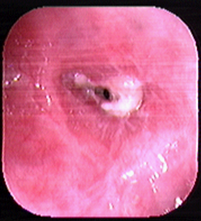 E
S
Peptik striktür
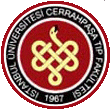 74
Disfajiye yaklaşımda algoritm
Orofaringeal disfaji
Özofagial Disfaji
Katı ve Sıvı gıdalarla
Sadece katı gıdalarla
MSS
 - İnme
 - Beyin tabanı tümörü

Nörodejeneratif
 - Parkinson
 - Alzheimer
 - ALS

Nöromüsküler
 - Myastenia Gravis
 - Lambert-Eaton

Müsküler
 - Müsküler distrofi
 - Tiroid myopati
 - Polimiyozit
Anatomik

Kompresyon
 - Tümör
 - Tiromegali
 - Servikal osteofit

Strüktüral
 - Web
 - Zenker divertikülü

Yatrojenik
 - Cerrahi anastomoz
 - Radyoterapi
Nöro / Müsküler
Ekstraluminal

Kardiyovasküler
 - Aberan damar basısı
 - Aort anevrizması
 - Sol atrium büyümesi

Diğer stüktüral nedenler
 - Mediastinal adenopati
 - Malignite
Motilite

Anormal motilite
 - Akalazya
 - DÖS
 - Hipertansif  AÖS
 - Nutcracker özofagus

Konnektif doku hastalığı
 - Sjögren
-  Sistemik skleroz
Ekstraluminal
Organik
Motilite
İntraluminal

Striktür
 - GÖRH (Peptik str.)
 - Cerrahi anastomoz
 - Radyoterapi
 - Kostik madde içimi

Stürüktüral
 - Web / Ring
 - Malignite

Özofajit
 - Eozinofilik özofajit
 - İlaca bağlı özofajit
 - İnfeksiyöz özofajit
İntraluminal
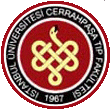 75
Özofagial disfajiyer yaklaşımda algoritm
Odinofaji
Sadece katı gıdalarla disfaji
Katı & Sıvı gıdalarla disfaji
Motor fonksiyon bozukluğu
Progresiv
Akut
İntermitant
Halka ve web
Yabancı             cisim / İlaçlara bağlı  özofajit
Progresiv
İntermitant
Pyrosis
Yaş >50
GÖRH
Peptik striktür
Regürjitas.
GÖR
Göğüs ağrısı
Kanser
Özofagial spazm Nutcracker
Achalasia
Skleroderma
Endoskopi
Baryumlu pasaj grafisi  Manometri
76
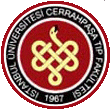